Client Relationship Management webinar
G. Borges (LIP)  /  E. Bayonne (UPV)
06th June 2013
1
30.01.2013
OUTLINE
MOTIVATIONS
THE EGI CRM SYSTEM
DUTIES AND OBJECTIVES
WORKING WITH CRM
RECALL TASKS
 AUXILIARY INFORMATION
2
I. MOTIVATIONS
MOTIVATIONS FOR AN EGI CRM
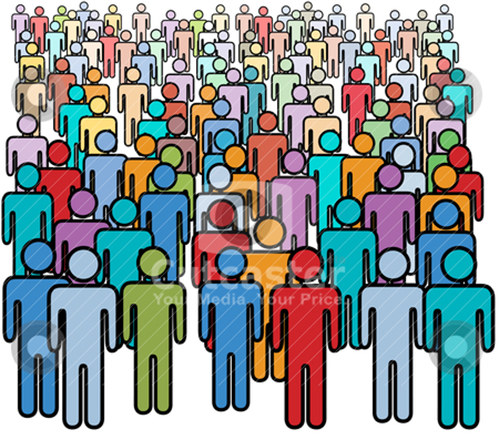 Individual researchers
SERVICES
EGI-InSPIRE
Middleware technologies:
EMI, 
IGE,
EDGI, ...
Research collaborations
EGI.eu
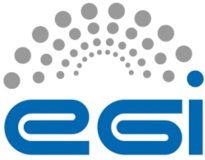 High level technologies:
SCI-BUS, 
SHIWA,
MAPPER,
...
Software + support
(based on MoUs, SLAs)
European Intergovernmental Research Organisations
(e.g. CERN, EBI)
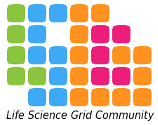 Science domain specific:
wLCG,
WeNMR,
ScalaLife
HMRC,
...
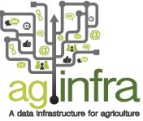 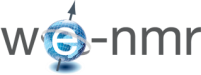 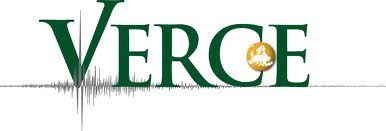 Linking infrastructures:
CHAIN
EUDAT
...
Research infrastructures
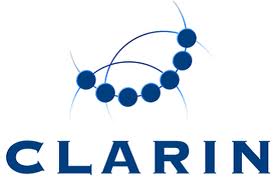 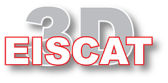 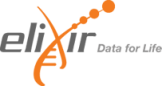 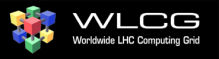 ...
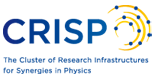 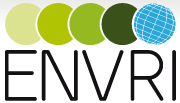 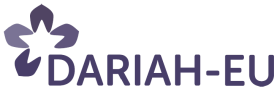 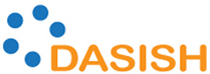 Research infrastructure clusters
4
MOTIVATIONS FOR ANEGI CRM
EGI needs a tool to capture and monitor relationships between its stakeholders and potential user communities

EGI is distributed
NGIs, EGI.eu, projects
Existing and new EGI user communities are distributed
Mostly driven by national and international projects
EGI and its users are in continuous evolution
Discussions need to be reopened from time to time
Conversations happen at different places, context and time
EGI partners should be able to see the big picture
5
EGI CRM: USE CASES
Summarise key findings about communities (multiple projects) and offer EGI services
Summarise key findings about a project and offer EGI services
Register user projects and communities
Projects (ESFRI & non-ESFRI; National & International)
Member of
Register user institutes
Institutes (universities, research labs, etc.)
Works at
Interview people & register key findings
Register personal contacts
People (researchers, developers, etc.)
6
EGI CRM: USE CASES
Summarise key findings about communities (multiple projects) and offer EGI services
Summarise key findings about a project and offer EGI services
Register user projects and communities
Projects (ESFRI & non-ESFRI; National & International)
Done for ESFRI projects and institutes from project and EC websites (by EGI.eu UCST)
Still not enough data to offer European services
Member of
Register user institutes
Institutes (universities, research labs, etc.)
Started in a few NGIs
Works at
Interview people & register key findings
Register personal contacts
People (researchers, developers, etc.)
7
CURRENT SITUATION AND GOALS
Situation:
838 projects and institutes are in the system
These all potential users of EGI
But we need personal contacts & we need to talk to them!
Only 48 personal contacts are in the system
Only 25 out of these 48 have been interviewed
	(And even some of these interviews are poor)
We need your help:
Choose projects/institutes of your national interest
Identify personal contacts for these projects/institutes
Interview the contacts about
Interest in e-infrastructures
Potential for EGI 
Record the findings
This webinar shows you how to do it!
II. THE EGI CRM SYSTEM
THE EGI CRM SYSTEM
A CRM system has been setup to help coordinate and monitor the ’outreach to new user communities’ 
 
  EGI members record key findings about the e‑infrastructure needs of potential clients of EGI services

  CRM stores ‘needs’ of the following types of clients:
Projects and Scientific Collaborations
Research Institutes, Universities, Companies, ...
Researchers, Principal Investigators, Project Spokespersons, Representatives of Research Infrastructures, ...
10
THE EGI CRM SYSTEM
A CRM system has been setup to help coordinate and monitor the ’outreach to new user communities’ 
 
  EGI members record key findings about the e‑infrastructure needs of potential clients of EGI services

  CRM stores ‘needs’ of the following types of clients:
Projects and Scientific Collaborations
Research Institutes, Universities, Companies, ...
Researchers, Principal Investigators, Project Spokespersons, Representatives of Research Infrastructures, ...
ORGANIZATION
PERSON CONTACT
11
THE EGI CRM SYSTEM – ORGANIZATION DEFINITION
The term ORGANIZATION represents entities which are being (or should be) contacted by NGIs or EGI
NILs / EGI.eu have identified potencial EGI users

NILs / EGI.eu have identified tools that could be of benefit for the community

NILs have identified possible synergies between different EGI and non-EGI communities
EGI and NGIs can be a valuable bridge
12
THE EGI CRM SYSTEM – ORGANIZATION GOALS
What goals are we aiming for ORGANIZATIONS?
Store information about Research Projects being executed
Ex: INFRA, ESFRI, ESFRI-Cluster, National

Store information about the Institutions that are participating or involved in those Research Projects
Ex: Research Institutions (Universities, Labs, …), Companies, Non-Profit Organizations, …

Capture the needs / source of possible synergies
Ex: Description (Needs and expectations), Potential for EGI, Interest in e-infrastructures.
13
THE EGI CRM SYSTEM – CONTACT DEFINITION
A CONTACT represents persons of interest to EGI / NGIs.
 It can be representative persons of actual or potential user groups

 It can be a person responsible for a Research Project, a Research Institute or any other organization of interest

 It can be isolated contact (with no associated organizations) considered important for the project.
14
THE EGI CRM SYSTEM – CONTACT GOALS
What goals are we aiming for CONTACTS?
Store information about important Person Contacts, and link them to their main Organizations
Ex: Research Institutions (Universities, Labs, …), Companies, Non-Profit Organizations, …

Identify in which Projects are they working on
Ex: INFRA, ESFRI, ESFRI-Cluster, National

Capture the needs / source of possible synergies
Ex: Description (Needs and expectations), Potential for EGI, Interest in e-infrastructures.
15
III. DUTIES AND OBJECTIVES
DUTIES AND OBJECTIVES
CRM already contains:
A list of Projects and Scientific Collaborations
ESFRI and  ESFRI-CLUSTER Projects
INFRA Projects
NATIONAL and  OTHER INTERNATIONAL Projects

A list of Research Institutes (per NGI) working under one or more of the above projects
Universities, Laboratories, Companies,  Non-profit Organizations...

A list of People (per NGI) working under the Research Institutions 
Principal Investigators, Project Spokespersons, Representatives of Research Infrastructures, ...
17
DUTIES AND OBJECTIVES
NILs are supposed to:
Go through the list of Research Institutions (ORGANIZATIONS) assigned to their NGIs, verify the information and complete the missing fields
Interest in e-Infrastructures
Potential for EGI

Find relevant Person CONTACTS working under the Research Institutes, and capture their...
Interest in e-infrastructures
Potential for EGI 

Introduce new Projects, Research Institutes or Person Contact, even if they are under other NGI scope
18
IV. WORKING WITH CRM
WORKING WITH CRM - ACCESS
Access & Login
The authentication is performed through EGI SSO

Access is not automatic. CRM Administrators must enable the access at request (egicrm.helpdesk@lip.pt)
All NILs should already have access

NILs can ask for the inclusion of other actors, forming a network of trust, by requesting the access
If you are a NGI staff, and you need access to EGI CRM, contact your NIL
20
WORKING WITH CRM - ACCESS
https://crm.egi.eu
your EGI sso id
your EGI sso passwd
21
WORKING WITH CRM - HOME
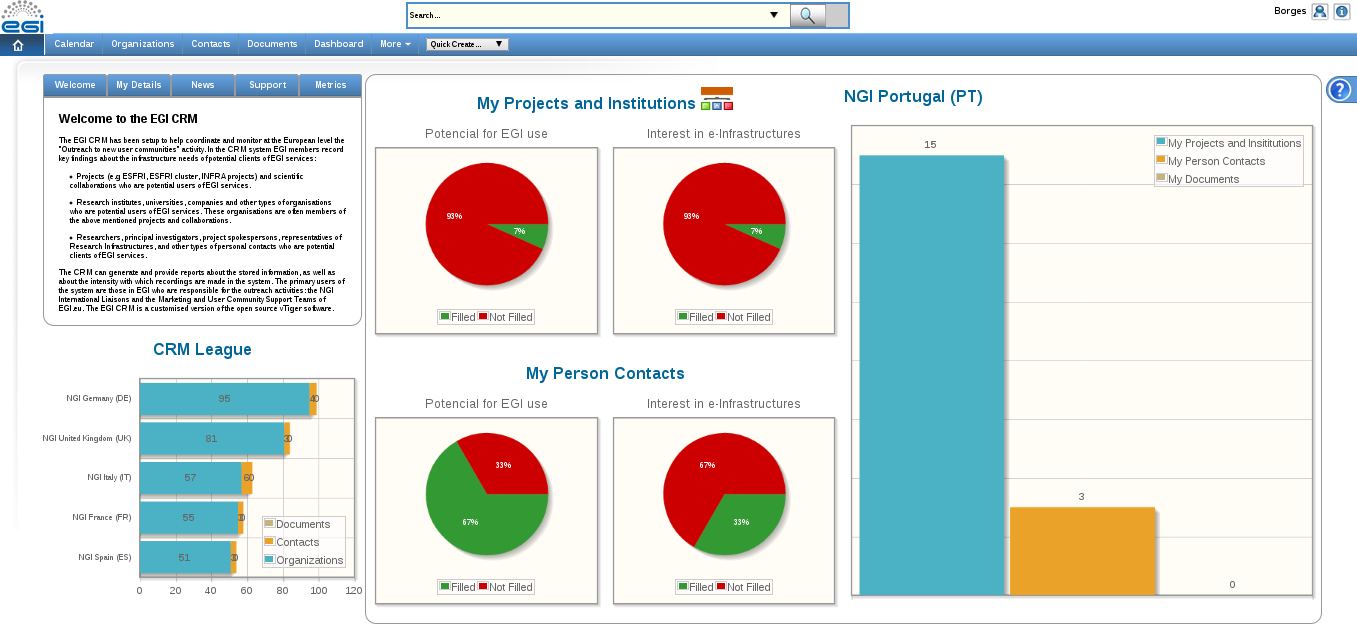 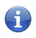 22
WORKING WITH CRM - HOME
15 Institutes and 3 Person Contacts assigned to NGI Portugal
7% of the Institutes and 67% of the Contacts have complete information in the system
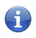 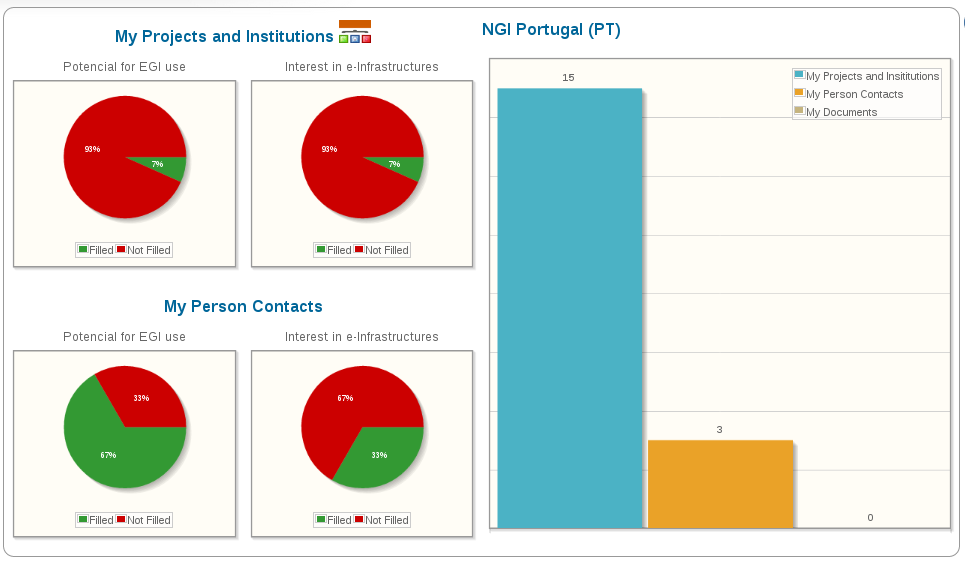 23
WORKING WITH CRM - HOME
15 Institutes and 3 Person Contacts assigned to NGI Portugal
7% of the Institutes and 67% of the Contacts have complete information in the system
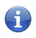 Browse 
NGI Data
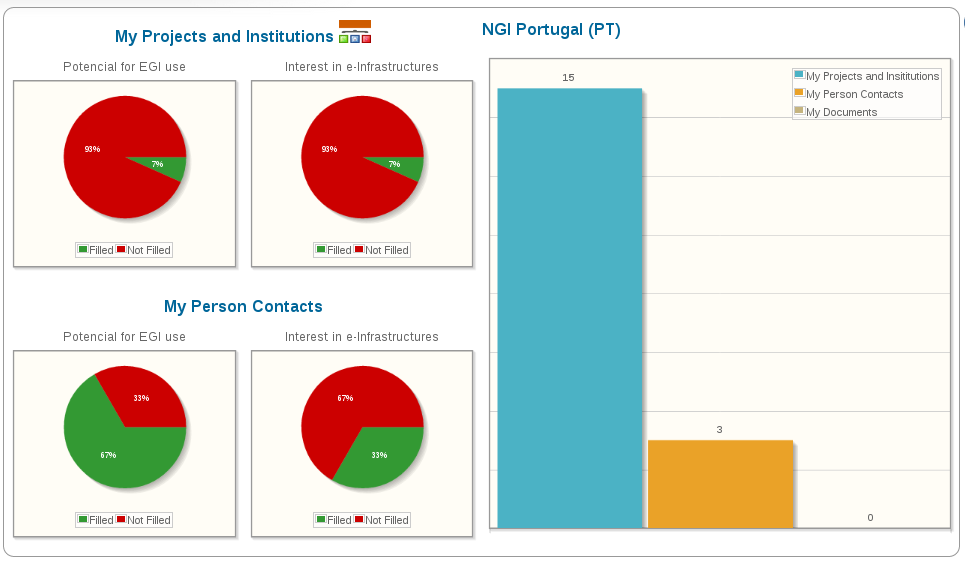 24
WORKING WITH CRM - BROWSE
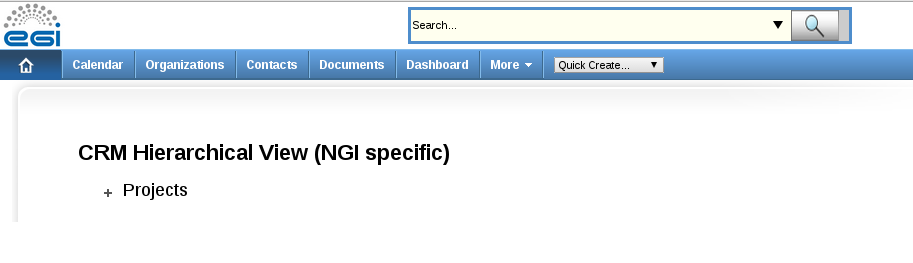 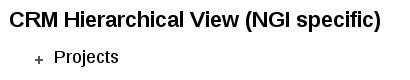 25
WORKING WITH CRM - BROWSE
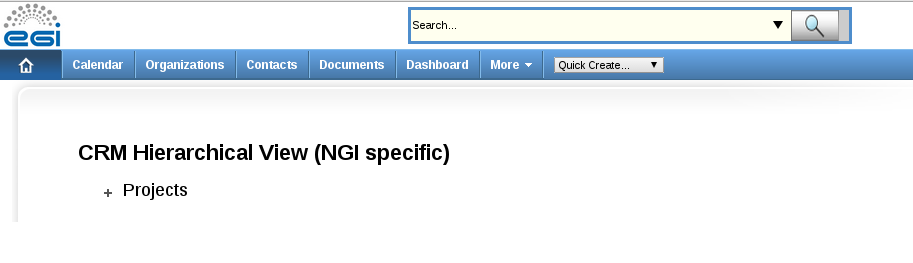 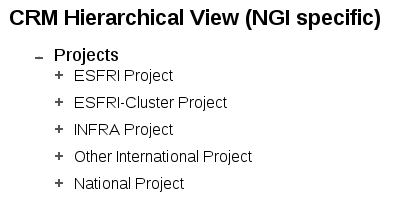 26
WORKING WITH CRM - BROWSE
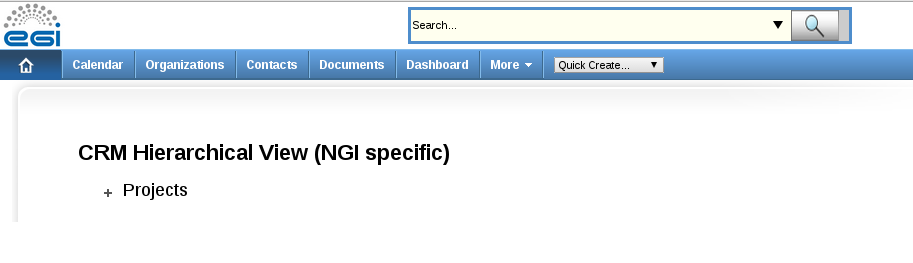 Only displays Projects 
for which there are NGI 
Research Institutes involved
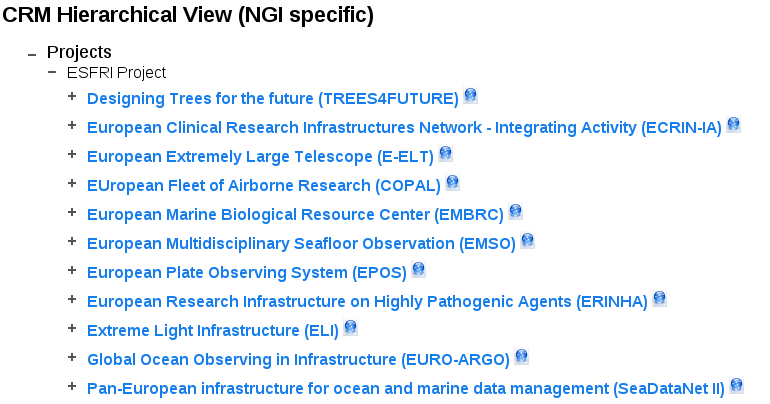 27
WORKING WITH CRM - BROWSE
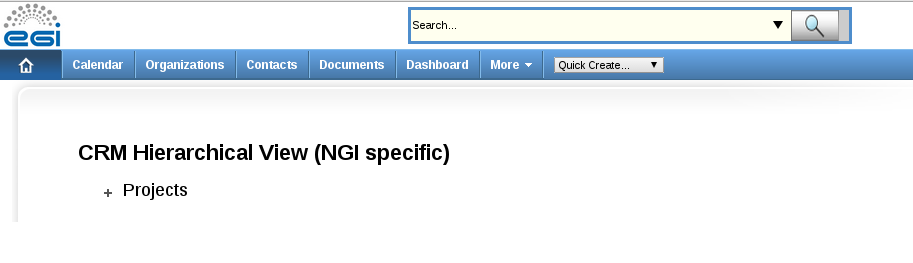 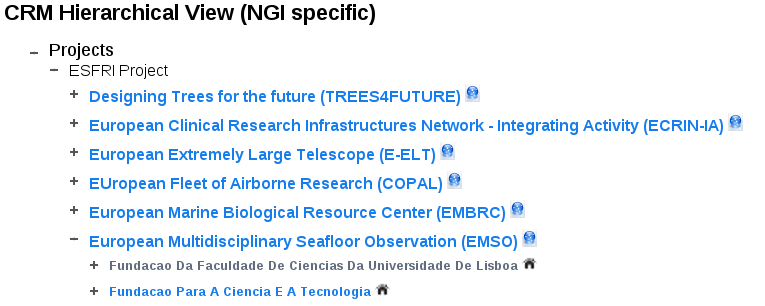 Institutes with no associated 
Data or Contacts are 
shown in “grey”
28
WORKING WITH CRM - BROWSE
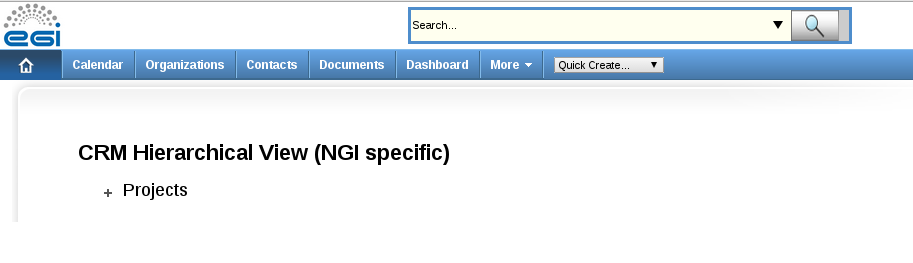 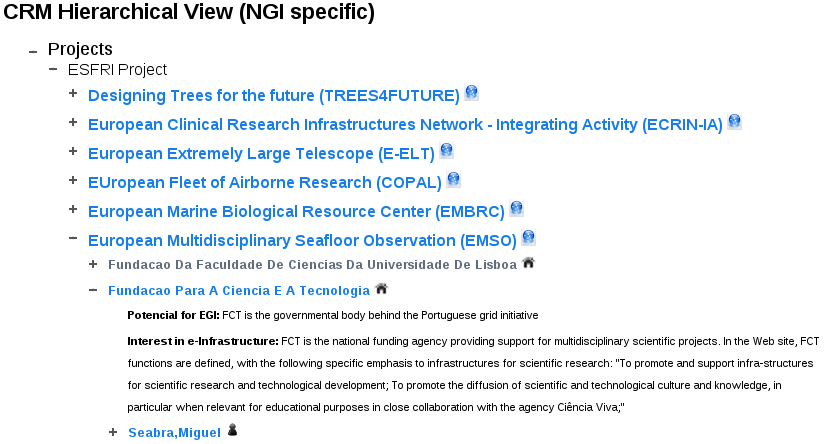 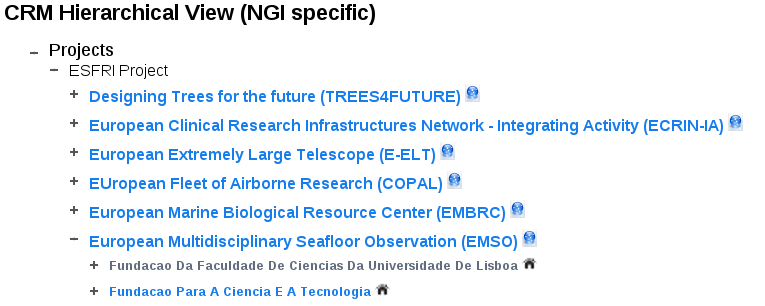 Display details and 
Contacts under a 
Research Institute
29
WORKING WITH CRM - BROWSE
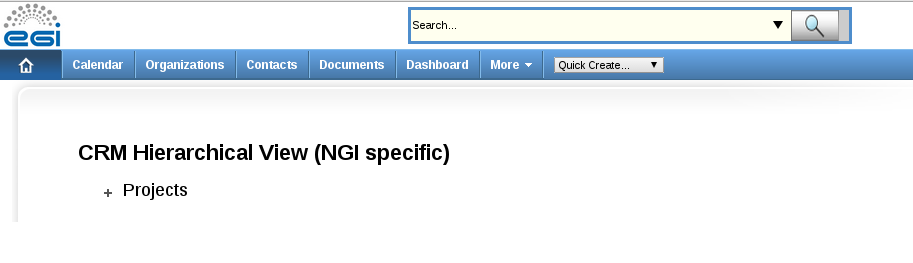 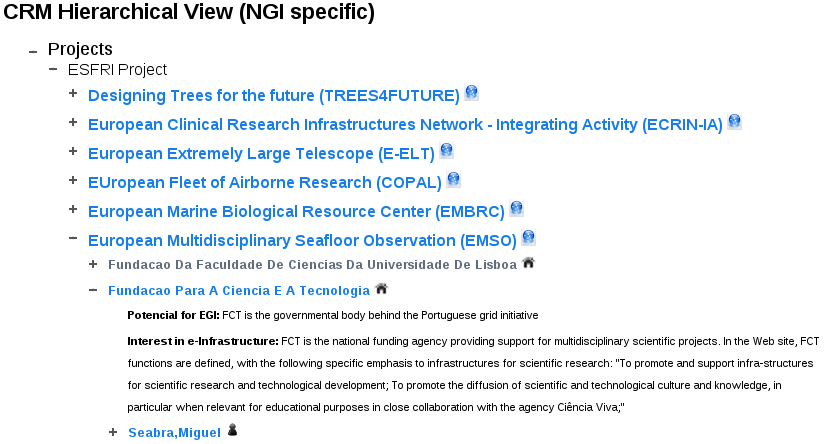 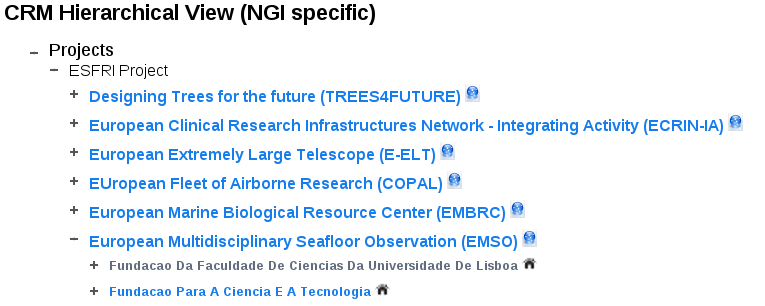 Links to the 
CRM records
30
WORKING WITH CRM – VIEW A RECORD
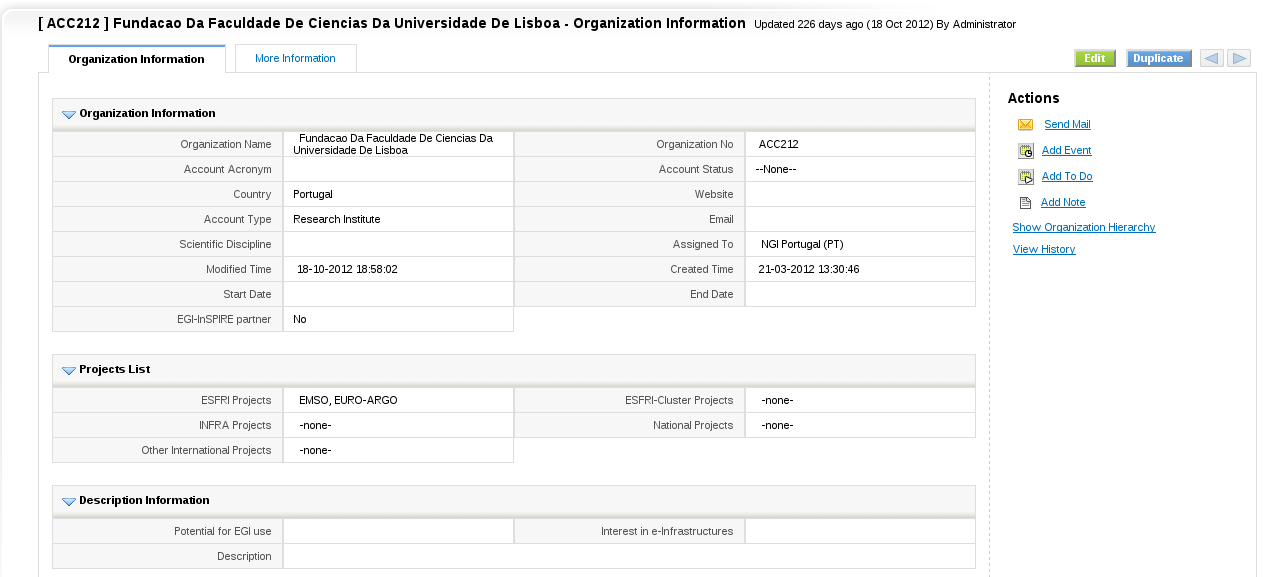 31
WORKING WITH CRM – VIEW A RECORD
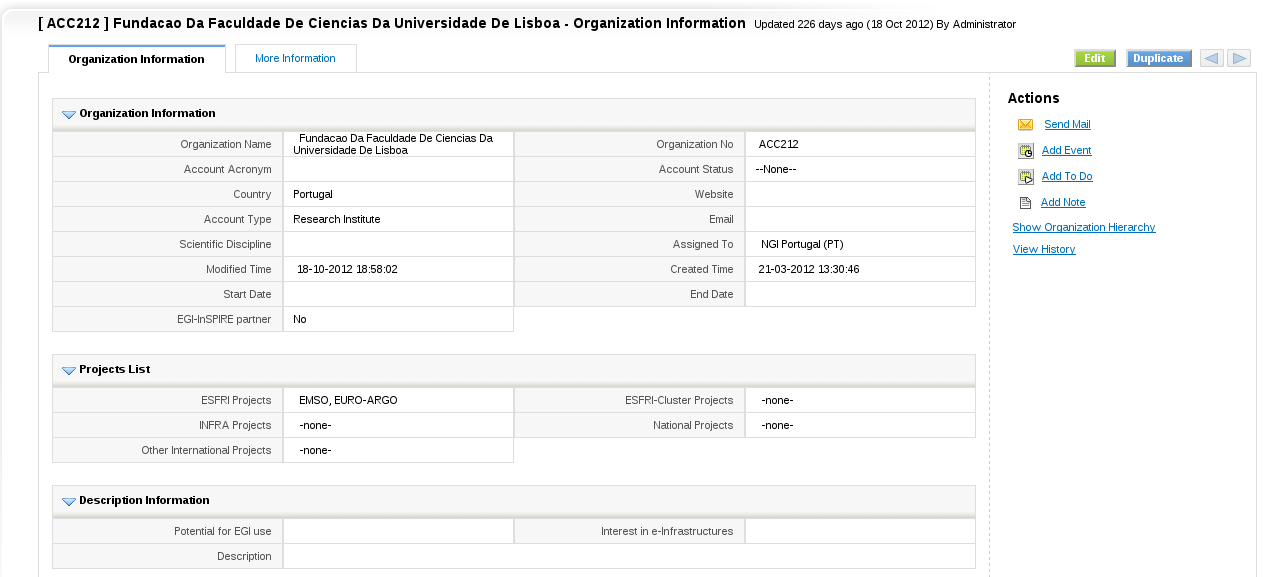 Potential for EGI  field empty!
Interest for EGI field empty!
32
WORKING WITH CRM – EDIT A RECORD
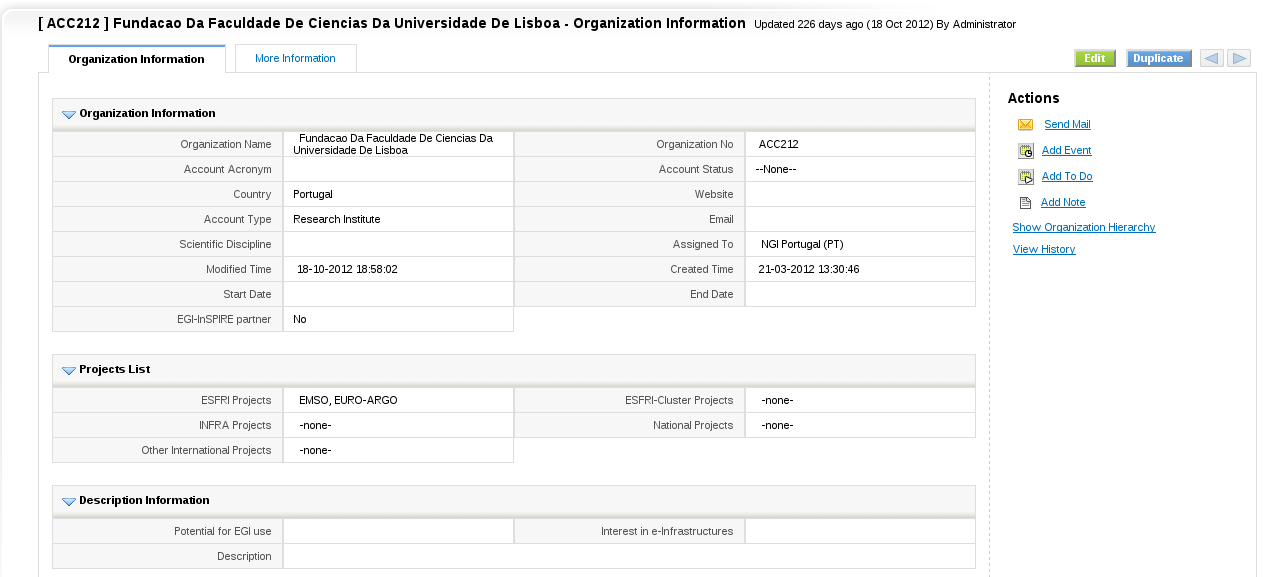 33
WORKING WITH CRM – EDIT A RECORD
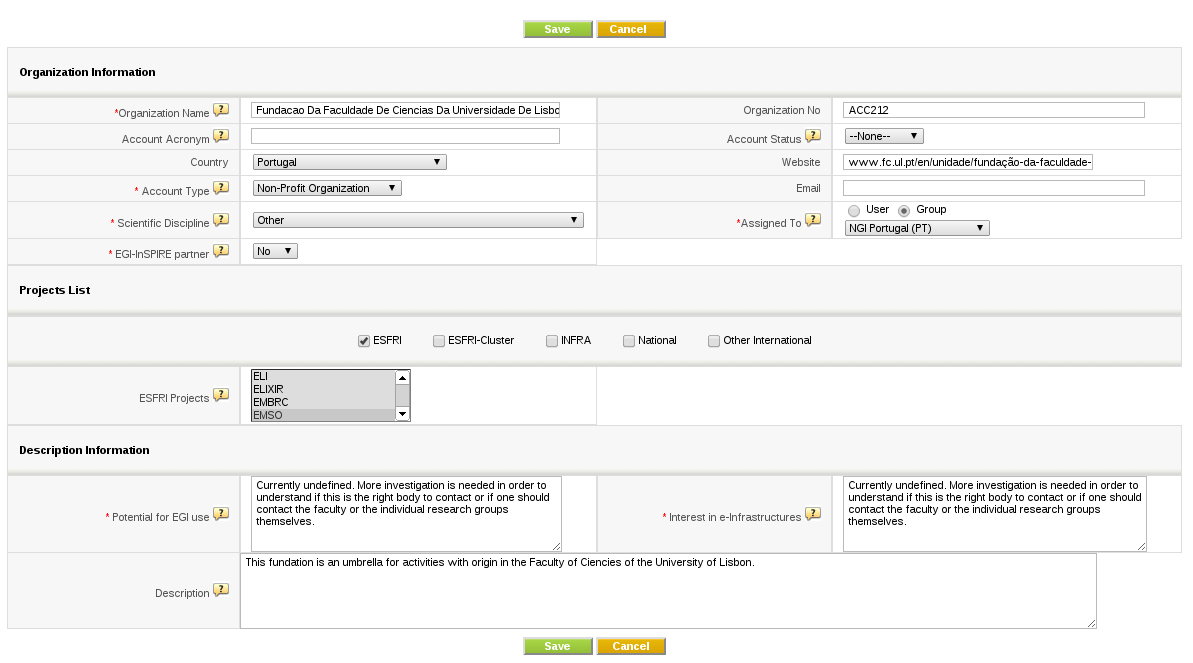 Modify relevant fields 
and save
34
WORKING WITH CRM – VIEW THE MODIFIED RECORD
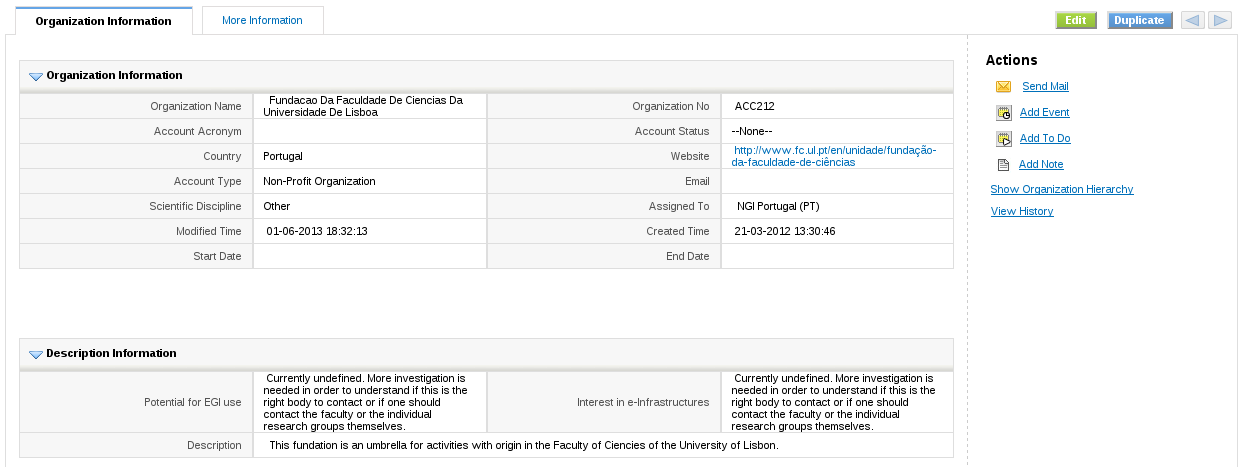 35
WORKING WITH CRM – ASSOCIATE A CONTACT
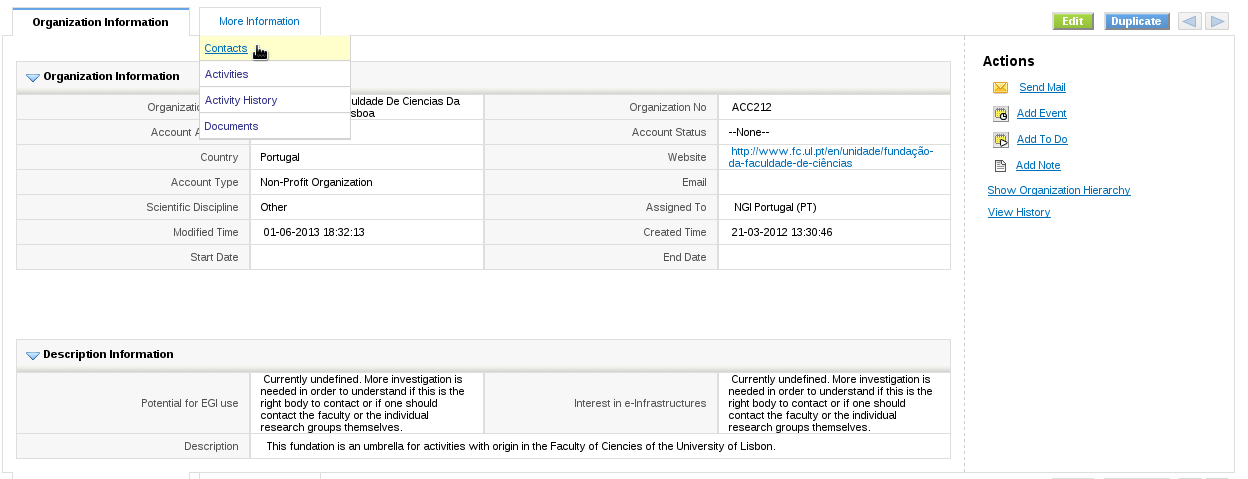 36
WORKING WITH CRM – ASSOCIATE A CONTACT
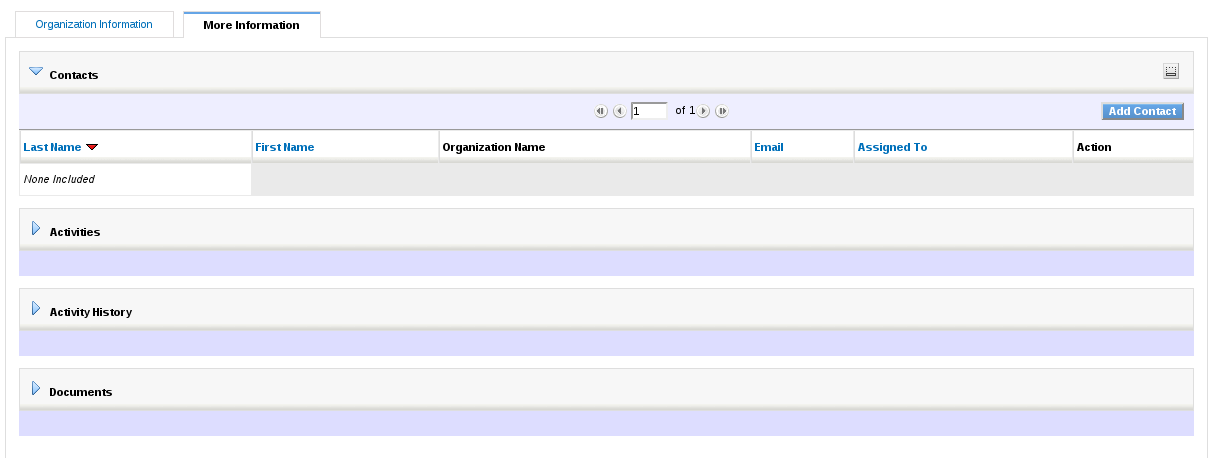 37
WORKING WITH CRM – ASSOCIATE A CONTACT
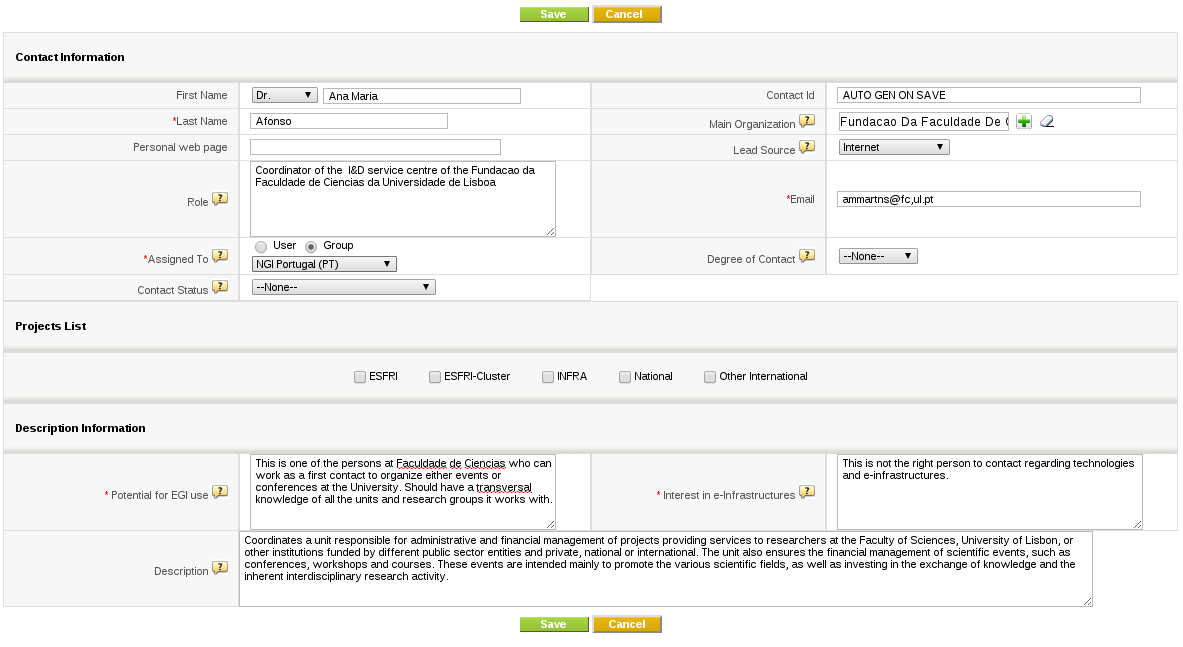 Edit fields 
and Save
38
WORKING WITH CRM – ASSOCIATE A CONTACT
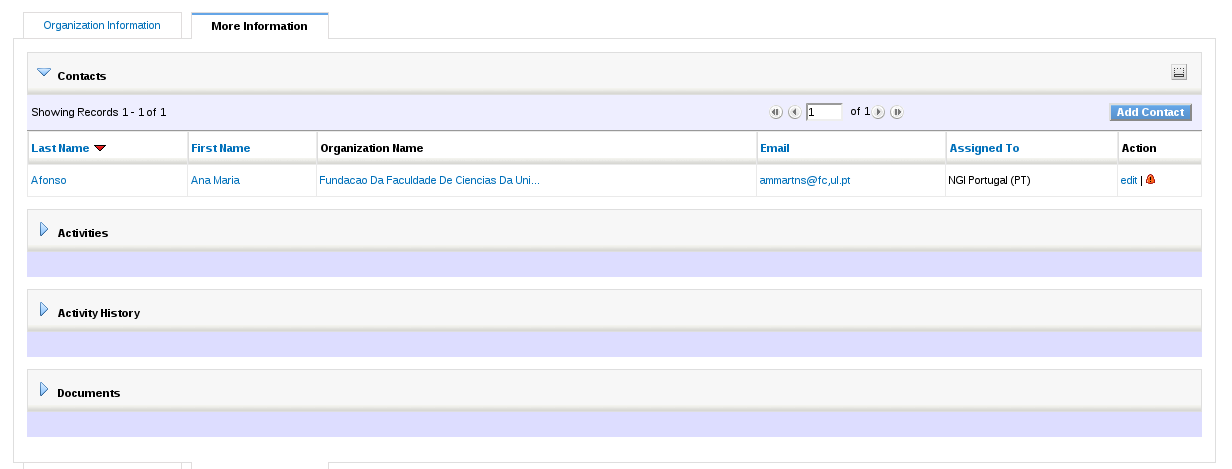 Edit fields 
and Save
39
WORKING WITH CRM – ASSOCIATE A CONTACT
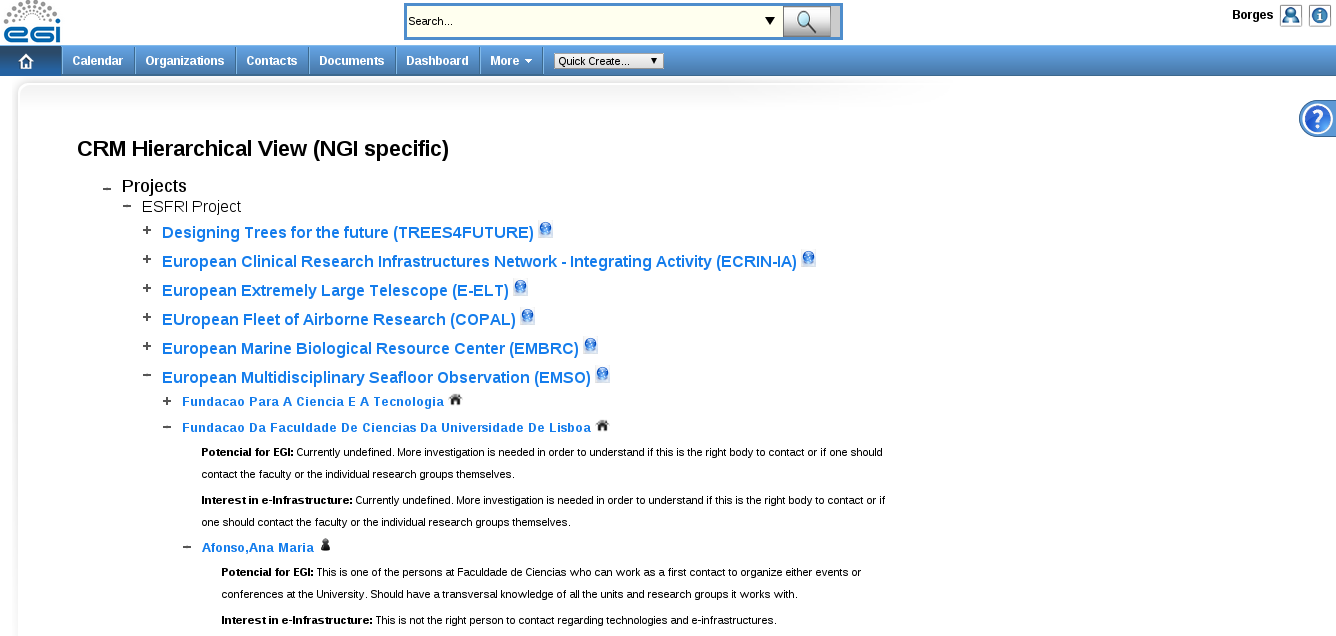 40
WORKING WITH CRM – ASSOCIATE A CONTACT
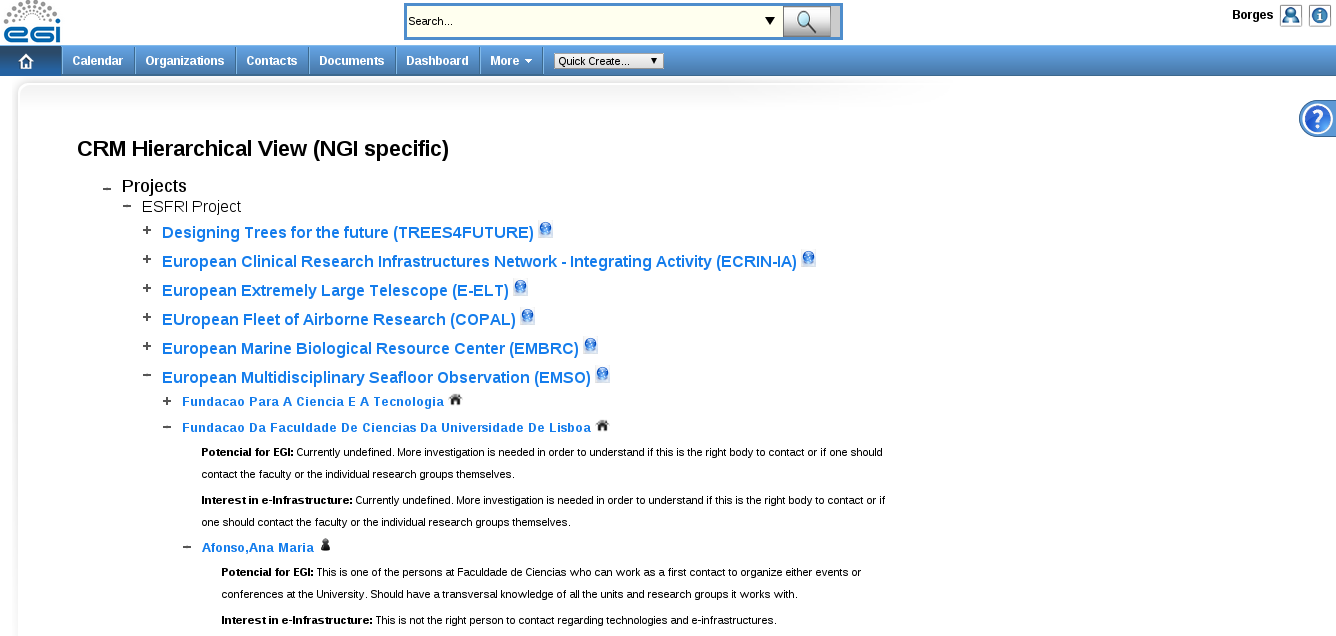 View Contact CRM Record
41
WORKING WITH CRM – VIEW A CONTACT
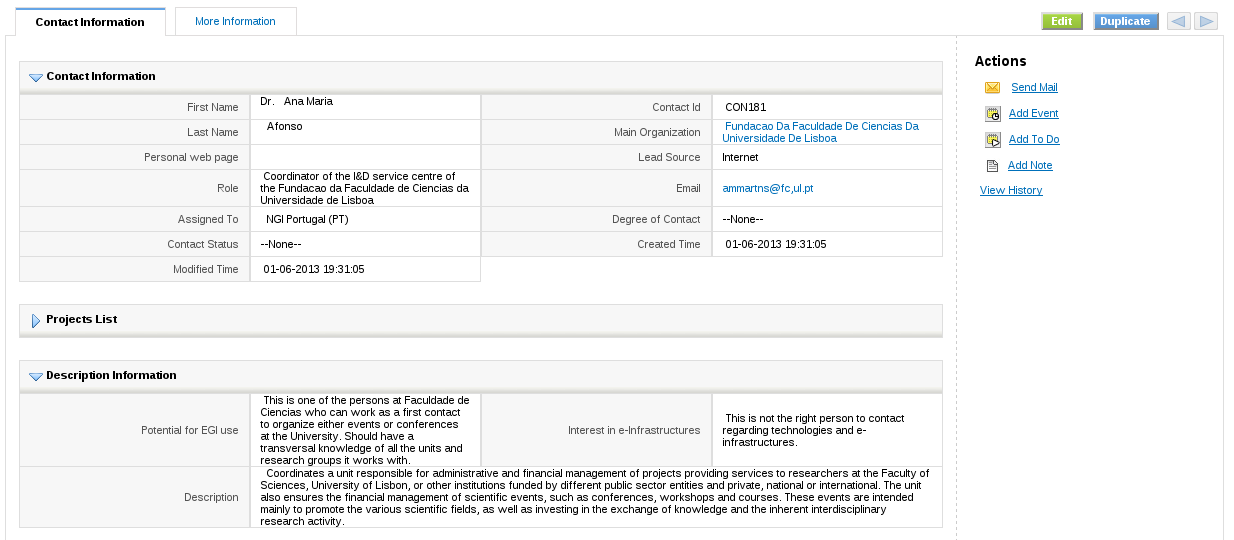 42
V. RECALL TASKS
RECALL NILS TASKS
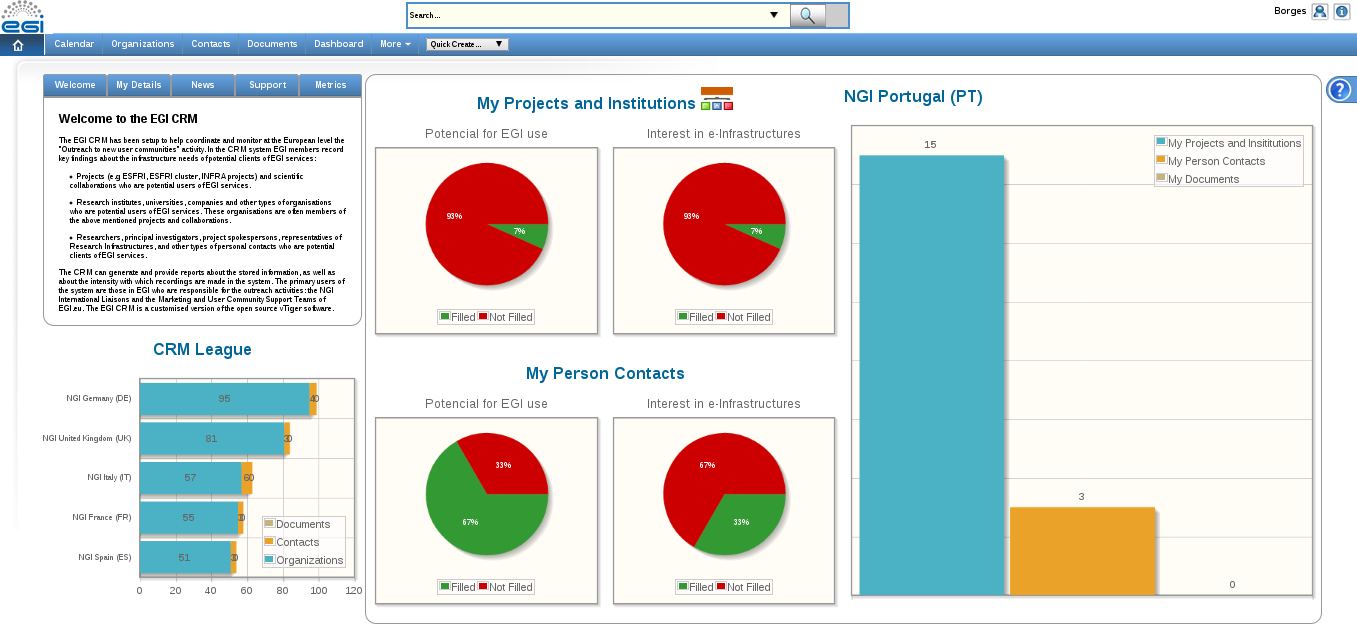 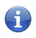 44
RECALL NILS TASKS
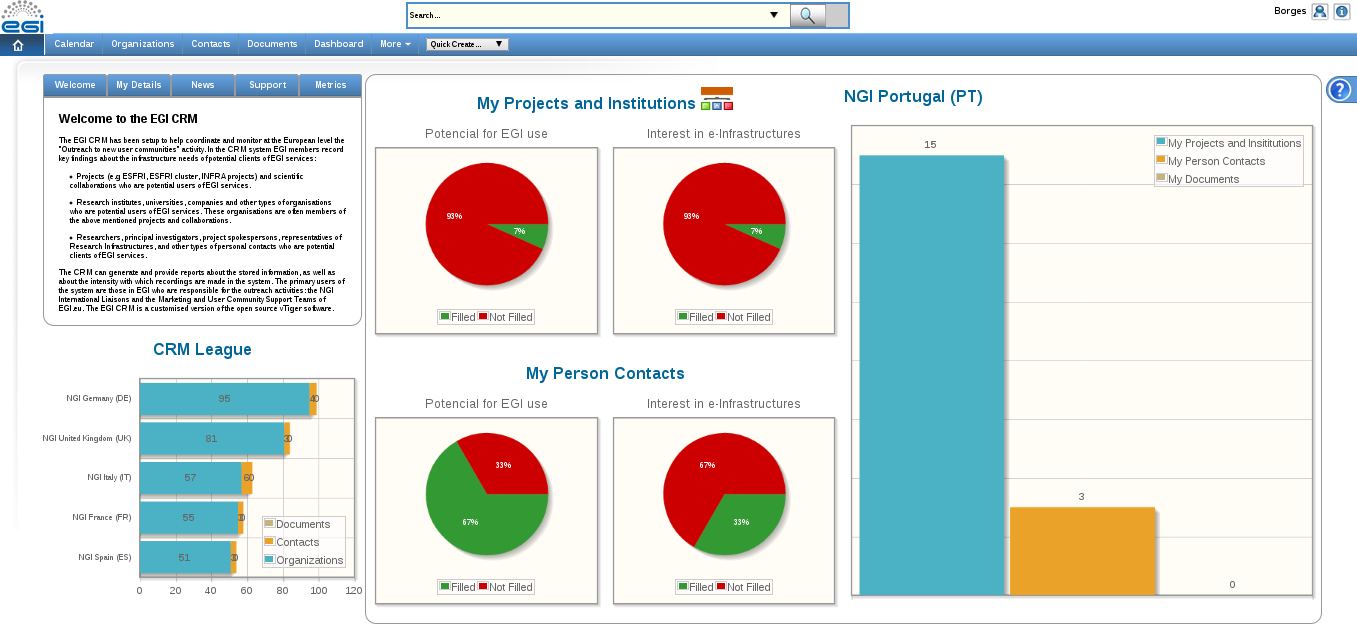 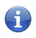 ASSESS, COMPLETE AND CORRECT INFORMATION IN THE SYSTEM FOR ORGANIZATIONS AND CONTACTS UNDER YOUR NGI
45
RECALL NILS TASKS
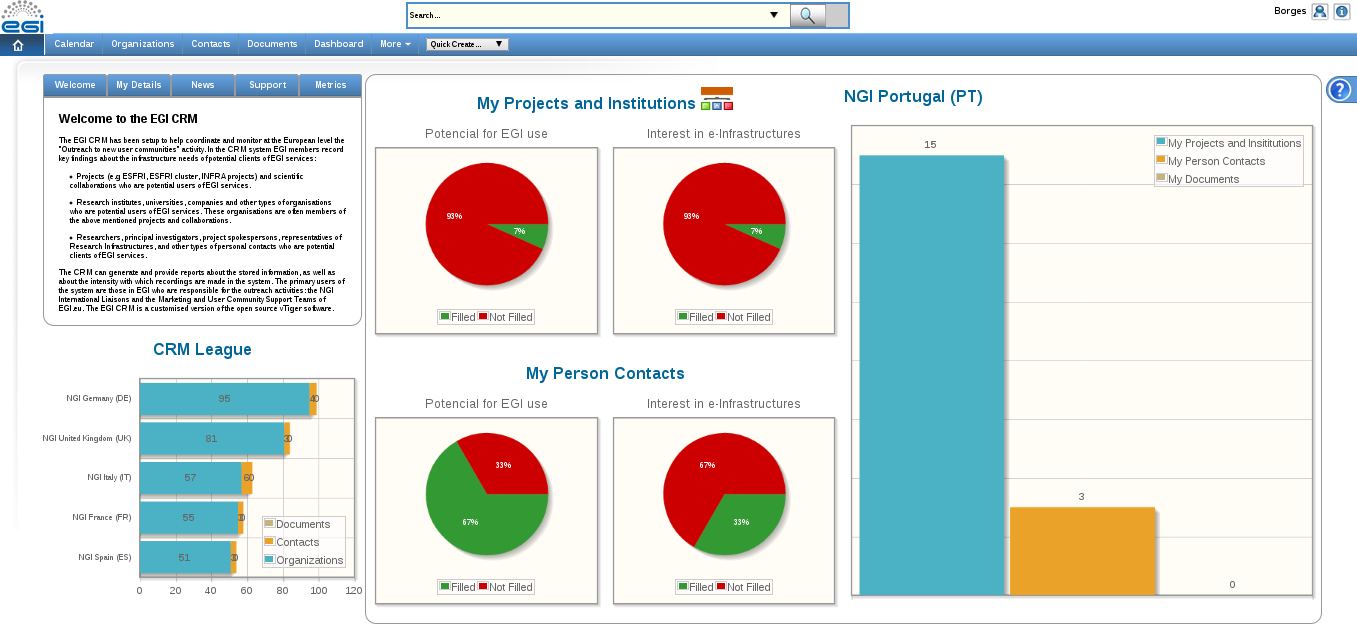 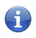 FIND PERSON CONTACTS FOR THE INSTITUTES UNDER YOUR NGI
46
RECALL NILS TASKS
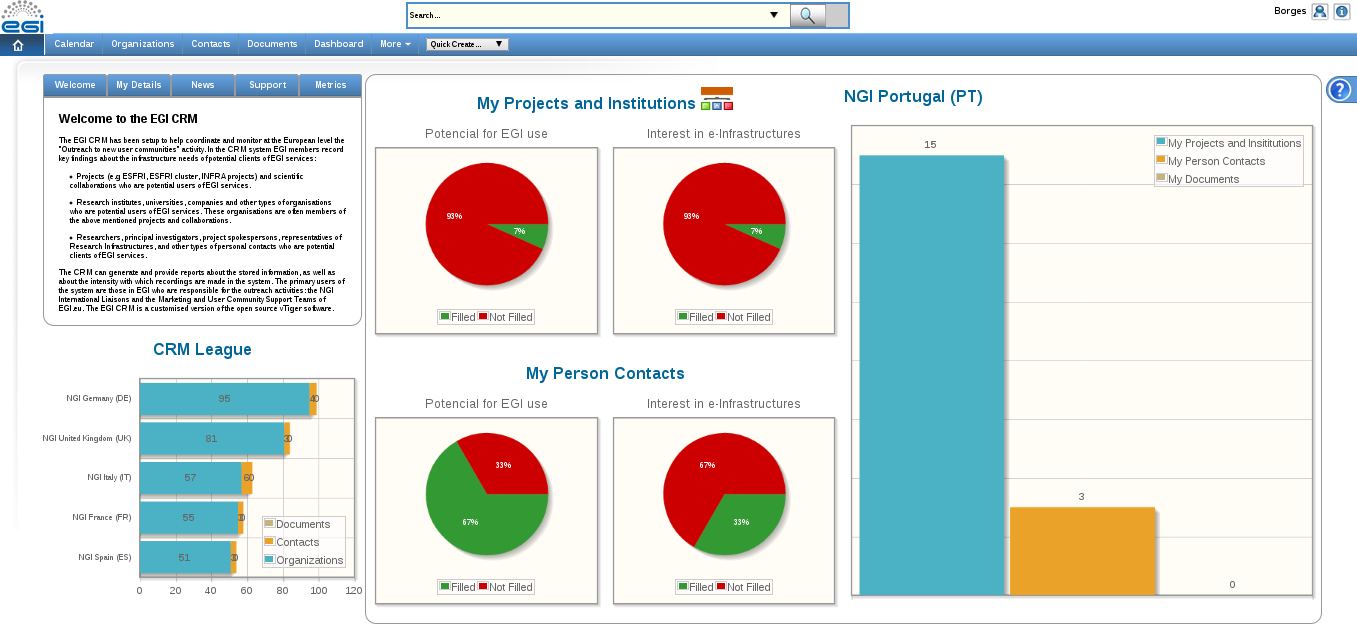 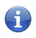 THERE IS SOME BIG POTENTIAL FOR TOP NGIS
47
FINAL REMARKS
Auxiliary information in the next slides (for references)
ORGANIZATIONS and CONTACTS modules (accessible via TOP-MENU) provide a full view (integrated over all NGIs)
Check in how to create ORGANIZATIONS and CONTACTS from scratch 
Check how to list, browse, sort and search ORGANIZATIONS and CONTACTS 

Check how to EXPORT DATA and how to access CRM METRICS

Check our WIKI (https://wiki.egi.eu/wiki/CRM) and ask for support via egicrm.helpdesk@lip.pt
48
IV. AUXILIARY INFORMATION FOR WORKING WITH CRM
Manchester
49
30.01.2013
WORKING WITH CRM – MAIN TOOLBAR
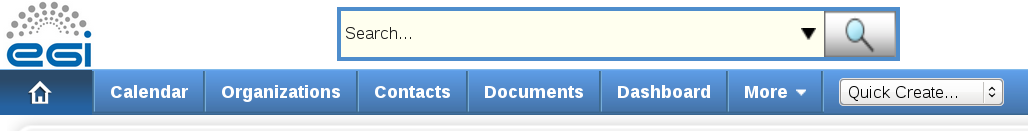 Organizations 
Enables NILs to create, edit, browse information about Organizations (customers or leads)
Contacts
Enables NIL users to create, edit, browse information about Contacts (persons associated to an Organization)
Documents
Enables NILs to manage documents related to Organizations or Contacts
50
WORKING WITH CRM –LISTING ORGANIZATION
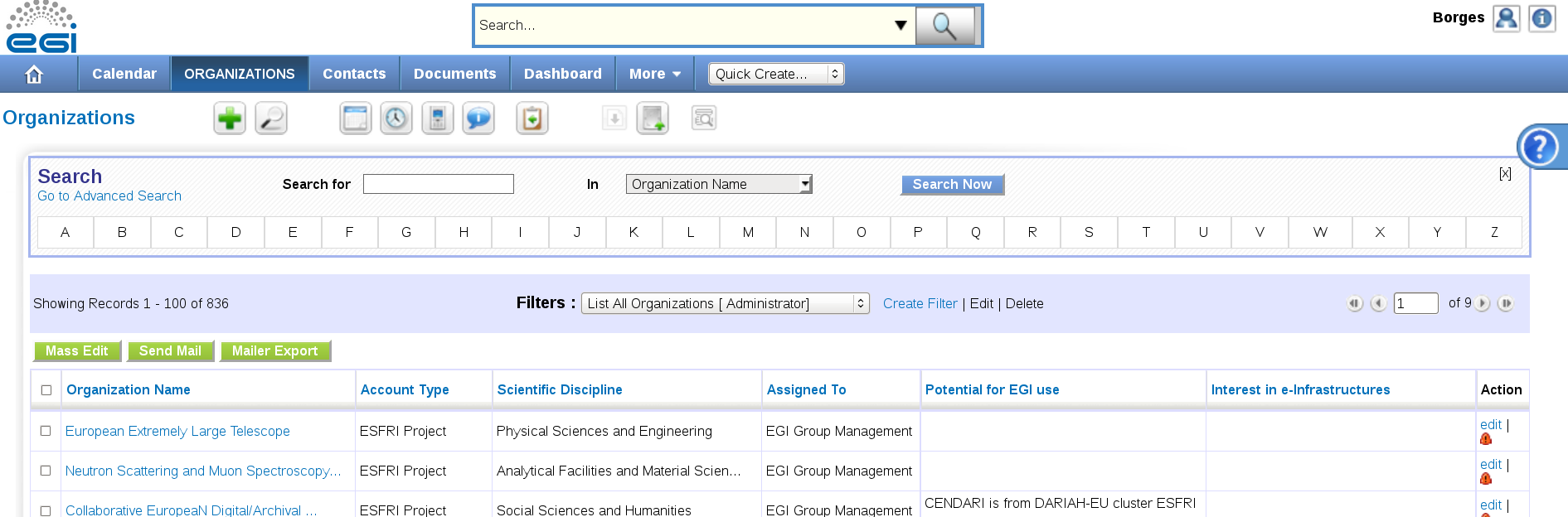 [Speaker Notes: General view for Organizations]
WORKING WITH CRM – LISTING ORGANIZATIONS
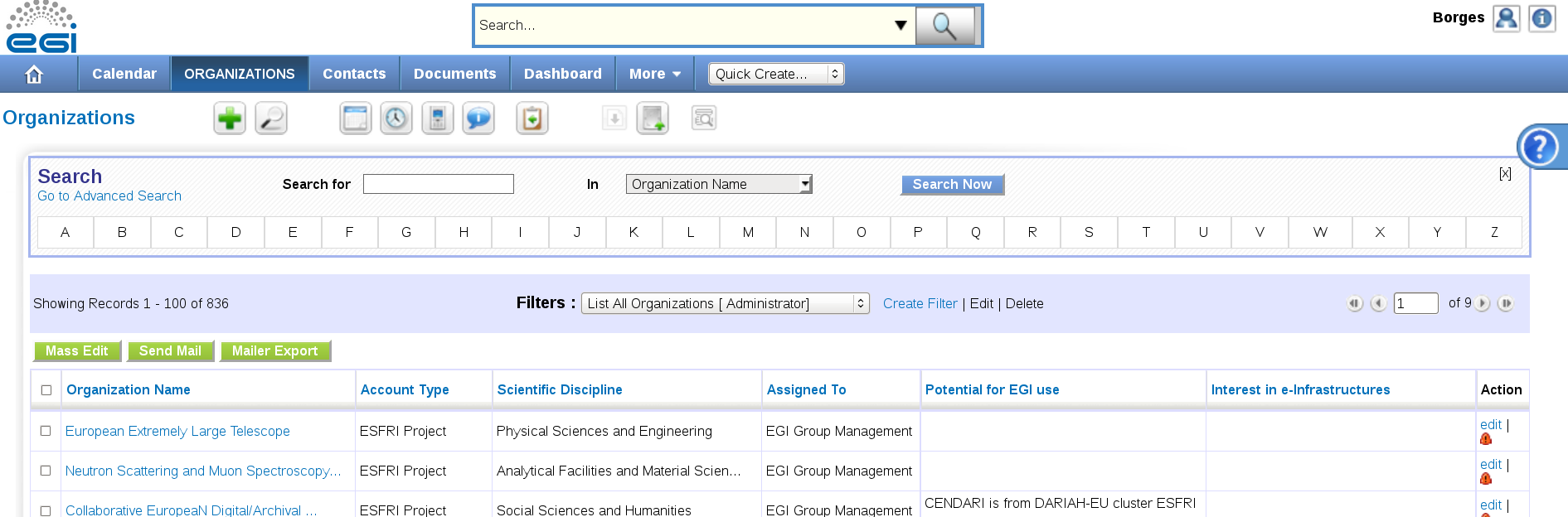 Full name
Type
Owner
Domain
Potential Snapshot
52
[Speaker Notes: General view for Organizations]
WORKING WITH CRM –FILTERING ORGANIZATIONS
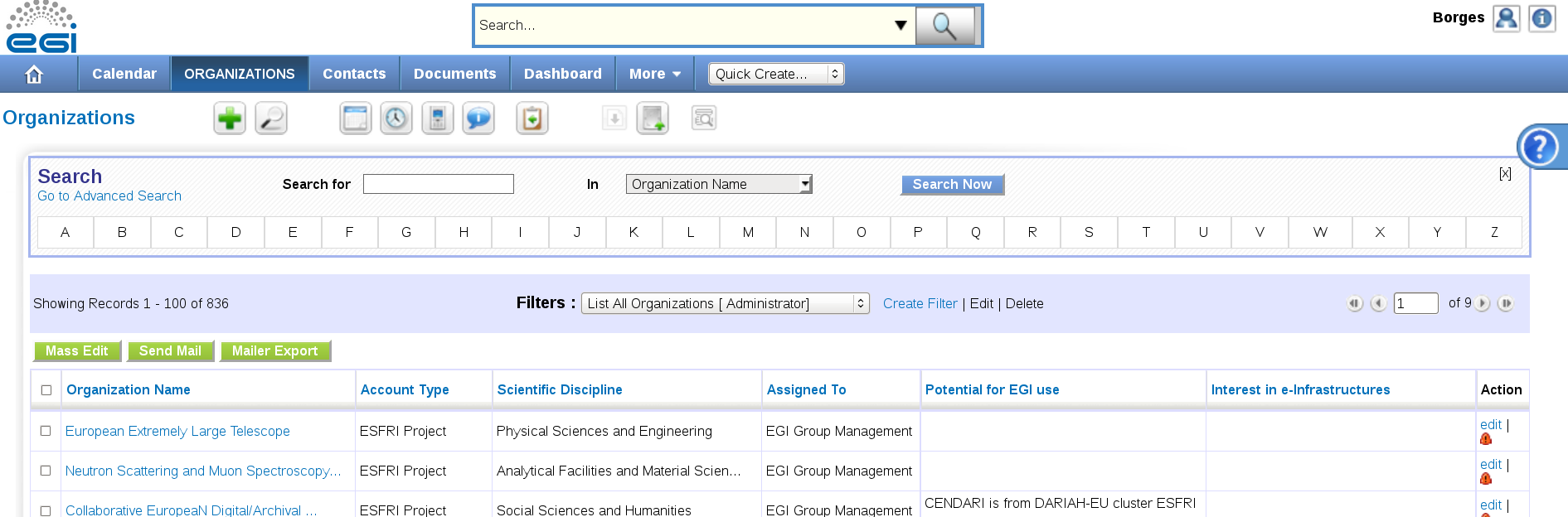 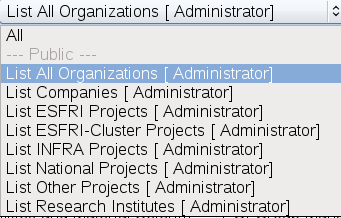 All Organizations
ESFRI
ESFRI
Cluster
INFRA
National
Other
Research Institution
Company
Non-Profit
Organization
53
[Speaker Notes: General view for Organizations]
WORKING WITH CRM –SORTING ORGANIZATIONS
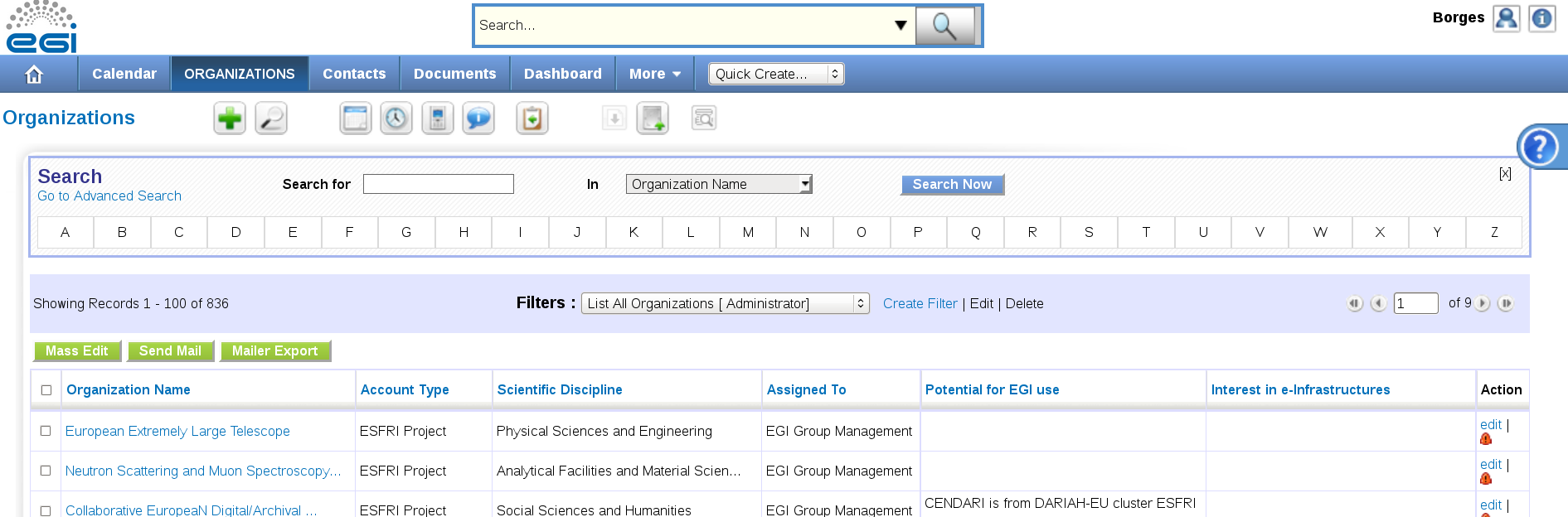 Select and Sort “Organization Name” by alphabetic order
54
[Speaker Notes: General view for Organizations]
WORKING WITH CRM – BROWSING ORGANIZATIONS
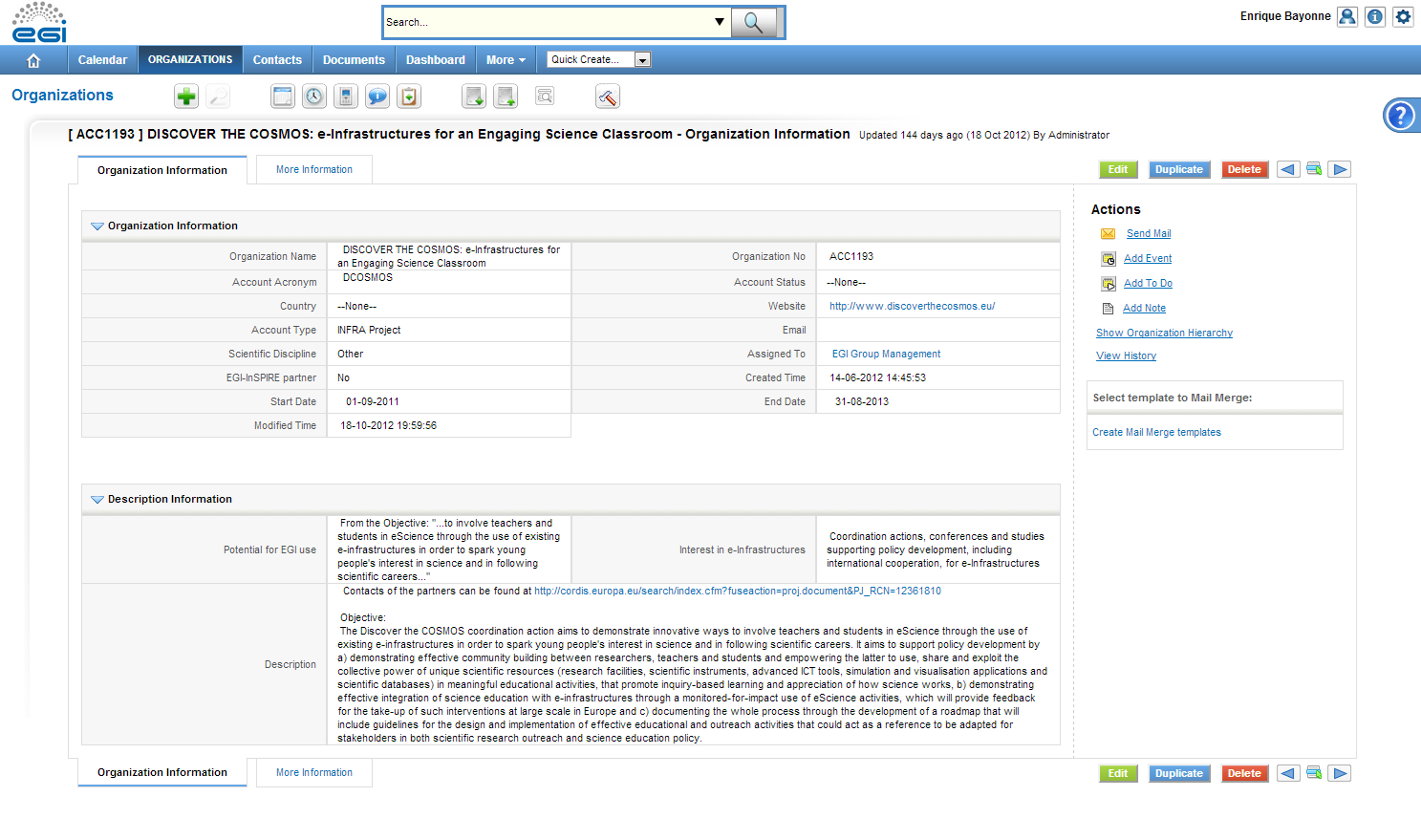 55
[Speaker Notes: General view for Organizations]
WORKING WITH CRM –BASIC ORGANIZATION SEARCH
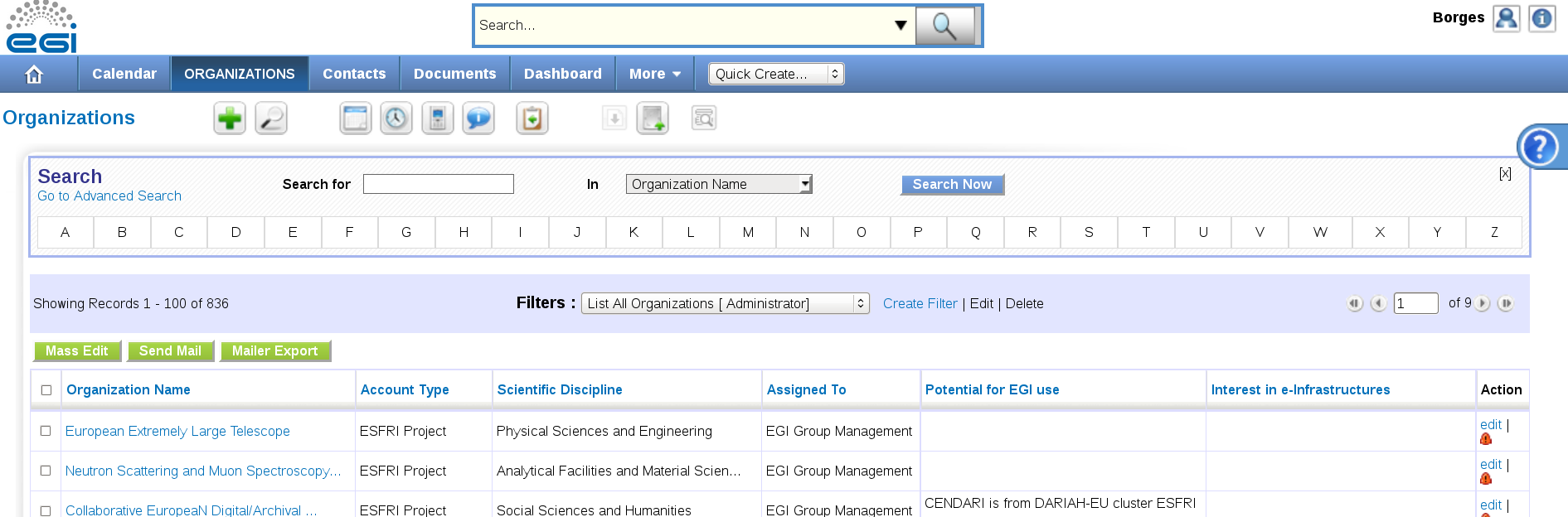 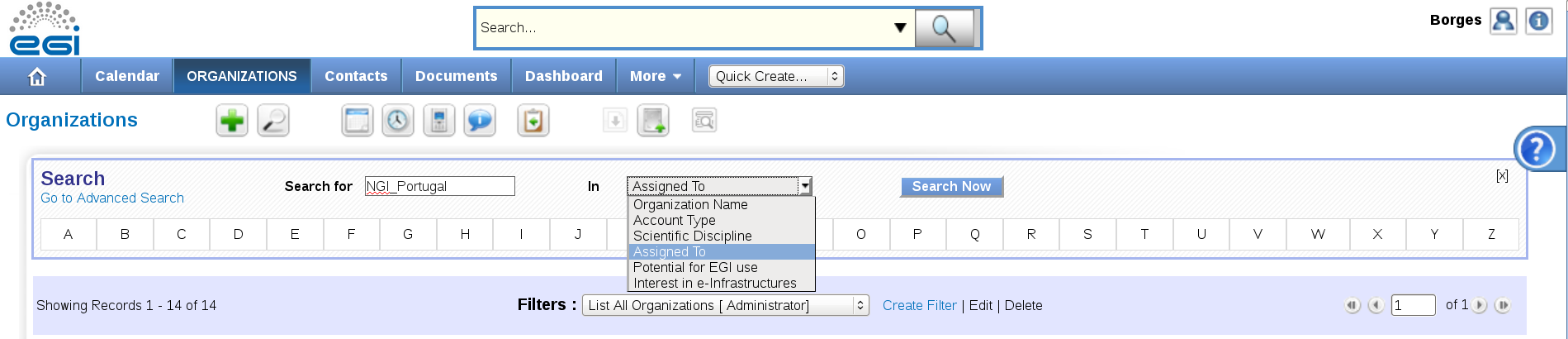 Basic Search using one of the “main” Organization fields
56
[Speaker Notes: General view for Organizations]
WORKING WITH CRM –ADVANCED ORGANIZATION SEARCH
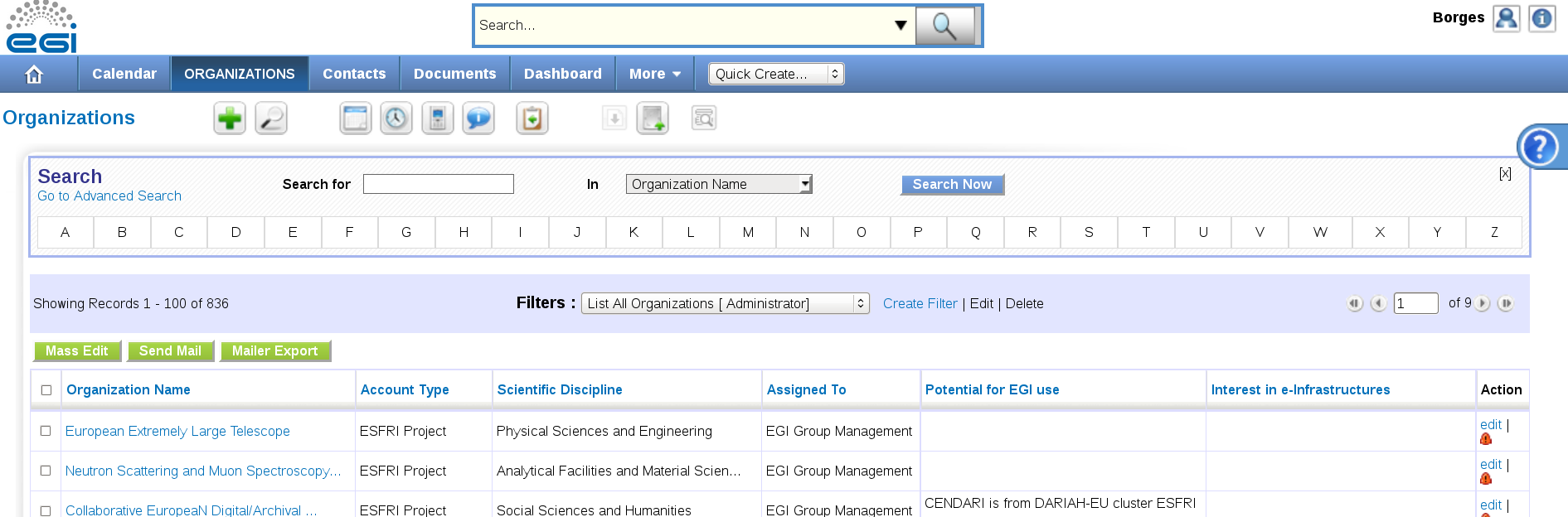 57
[Speaker Notes: General view for Organizations]
WORKING WITH CRM –ADVANCED ORGANIZATION SEARCH
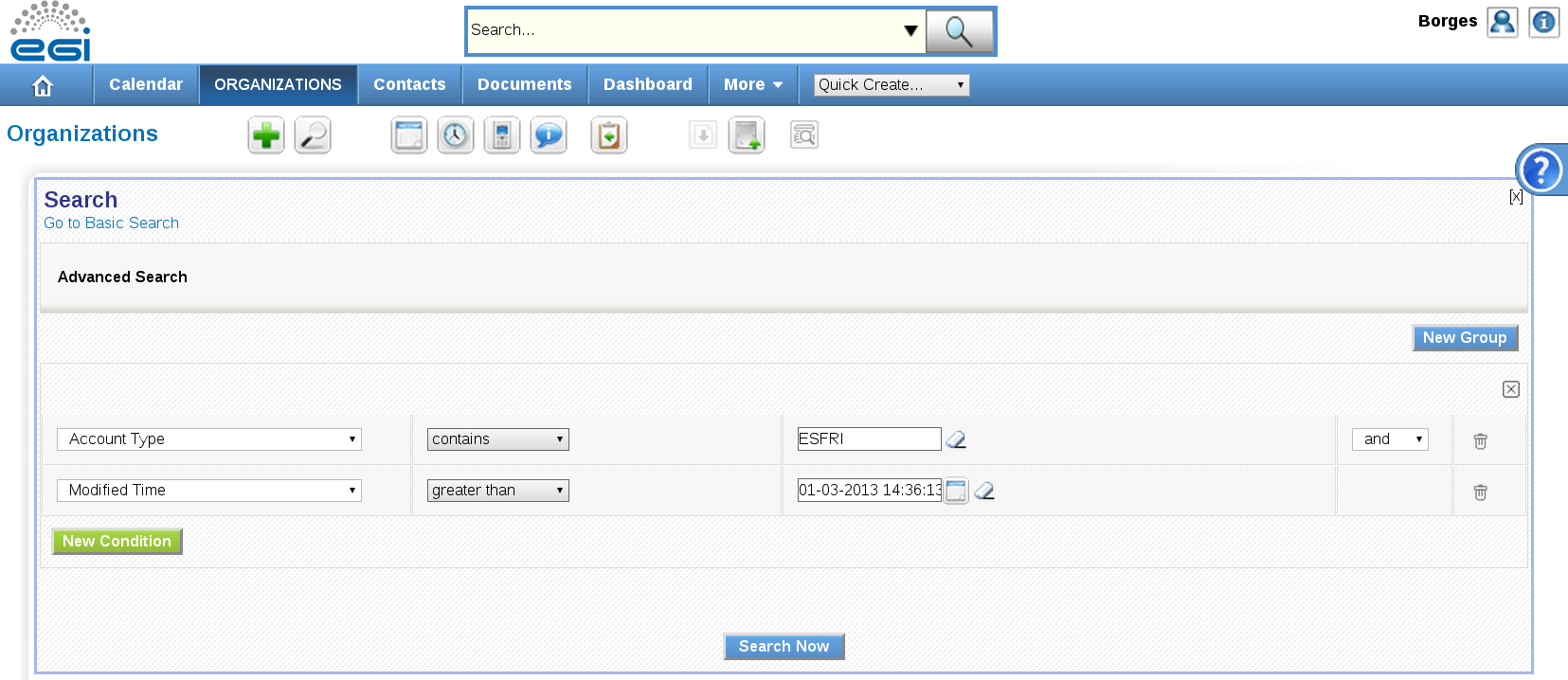 Dropdown menu containing the organization fields
Condition
Parameter to be compared with
58
[Speaker Notes: General view for Organizations]
WORKING WITH CRM –CREATING ORGANIZATIONS
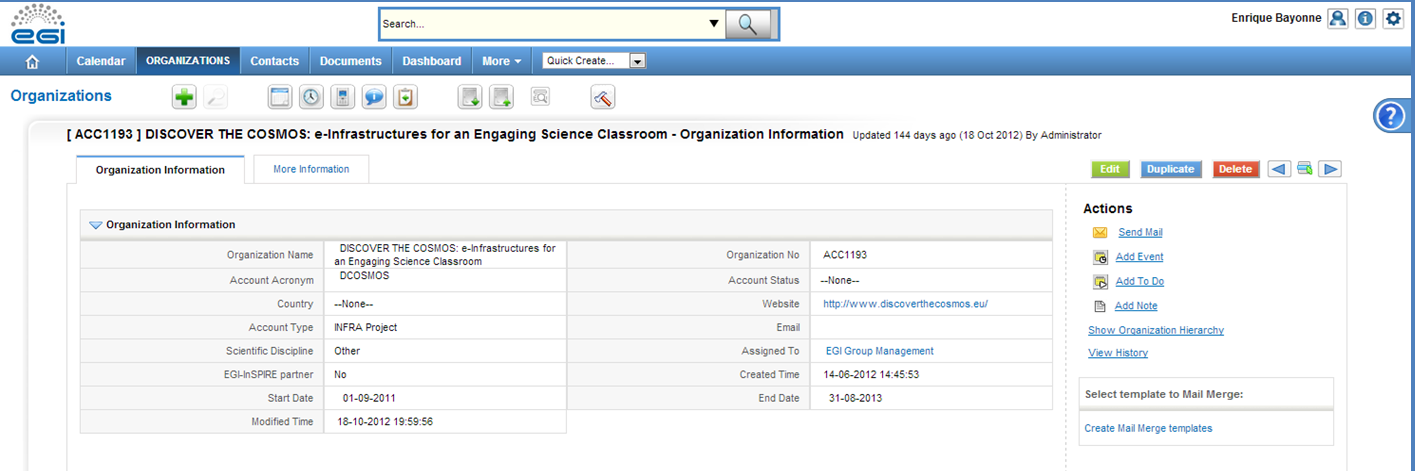 ‘+’ sign
‘Quick Create’ drop down menu
Duplicate an existing one then edit it
Ways to create an Organization:
59
59
[Speaker Notes: General view for Organizations]
WORKING WITH CRM –CREATING ORGANIZATIONS
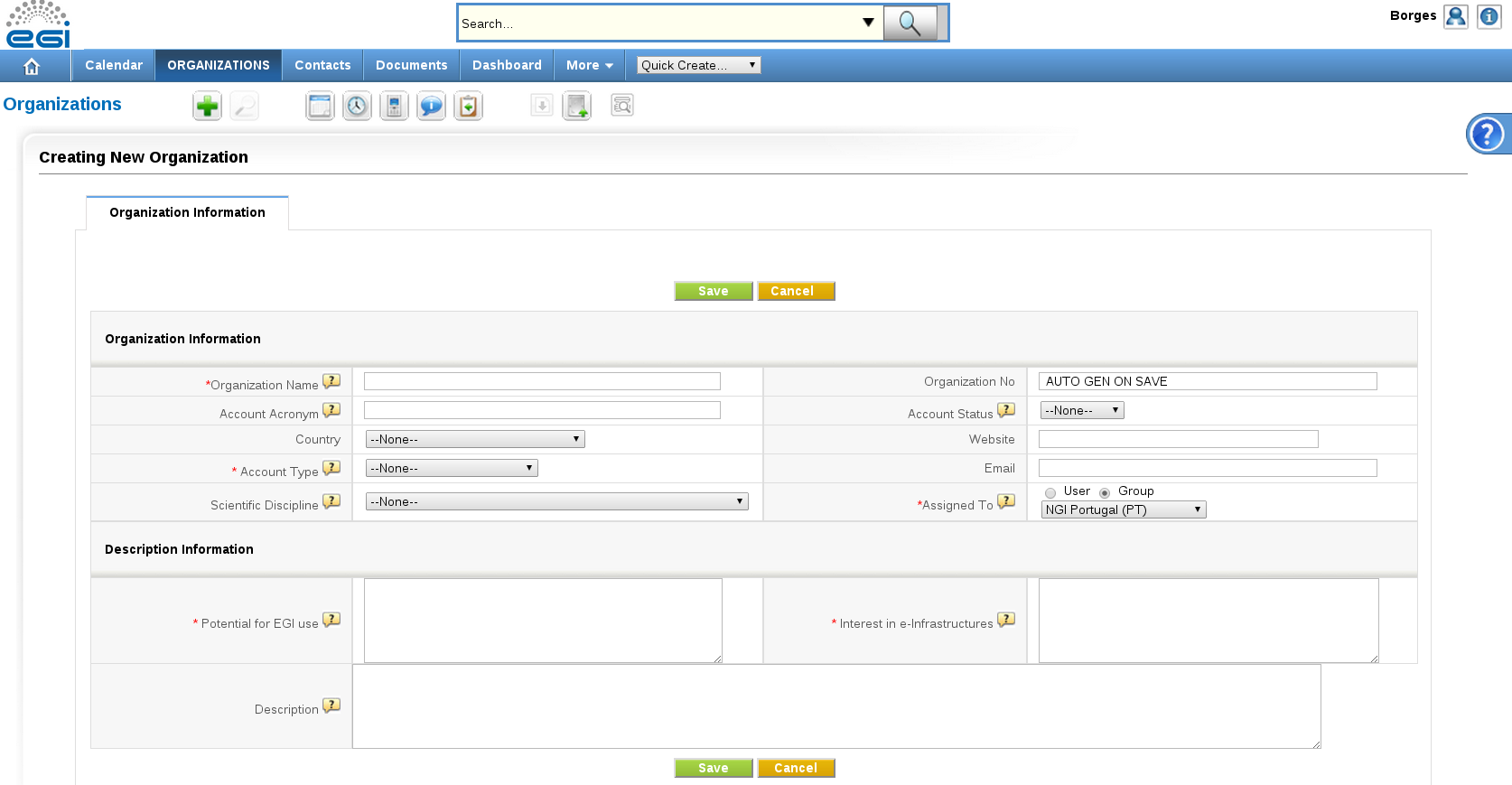 60
[Speaker Notes: General view for Organizations]
WORKING WITH CRM –CREATING ORGANIZATIONS
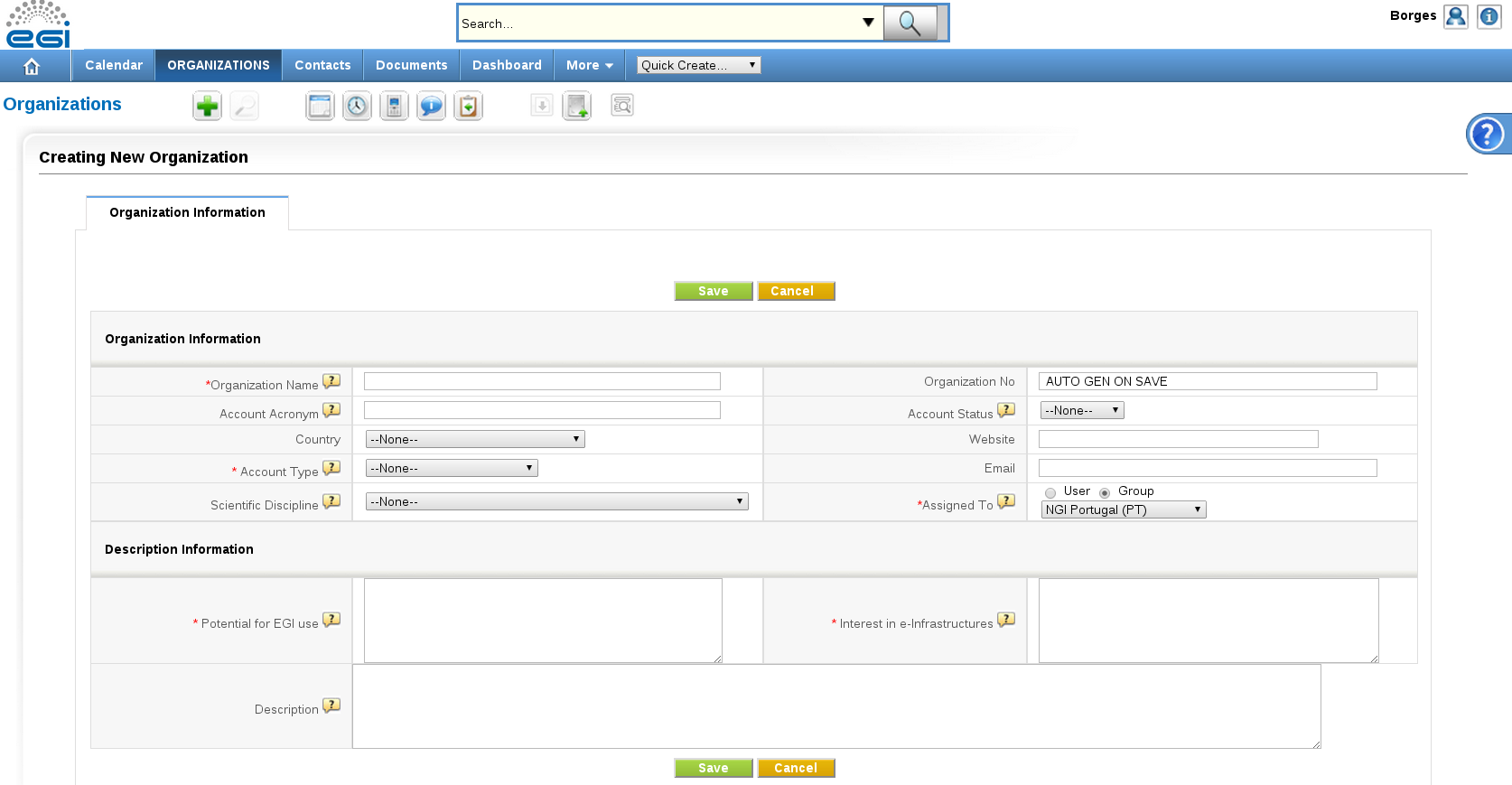 Help
General Information
61
[Speaker Notes: General view for Organizations]
WORKING WITH CRM –CREATING ORGANIZATIONS
The form changes dynamically according to the selected Account Type 
“Projects”: INFRA, ESFRI, ESFRI-Cluster, National
“Institutes”: Research Institute, Company, Non-Profit org.

“Institutes” are associated to the “Projects” they are working on via the “Project List” section
“Project List” is a dynamic section only displayed for “Institute” Account Types
Link each institute to the project they are working on via the proper “Project” acronym.
62
WORKING WITH CRM –CREATING ORGANIZATIONS
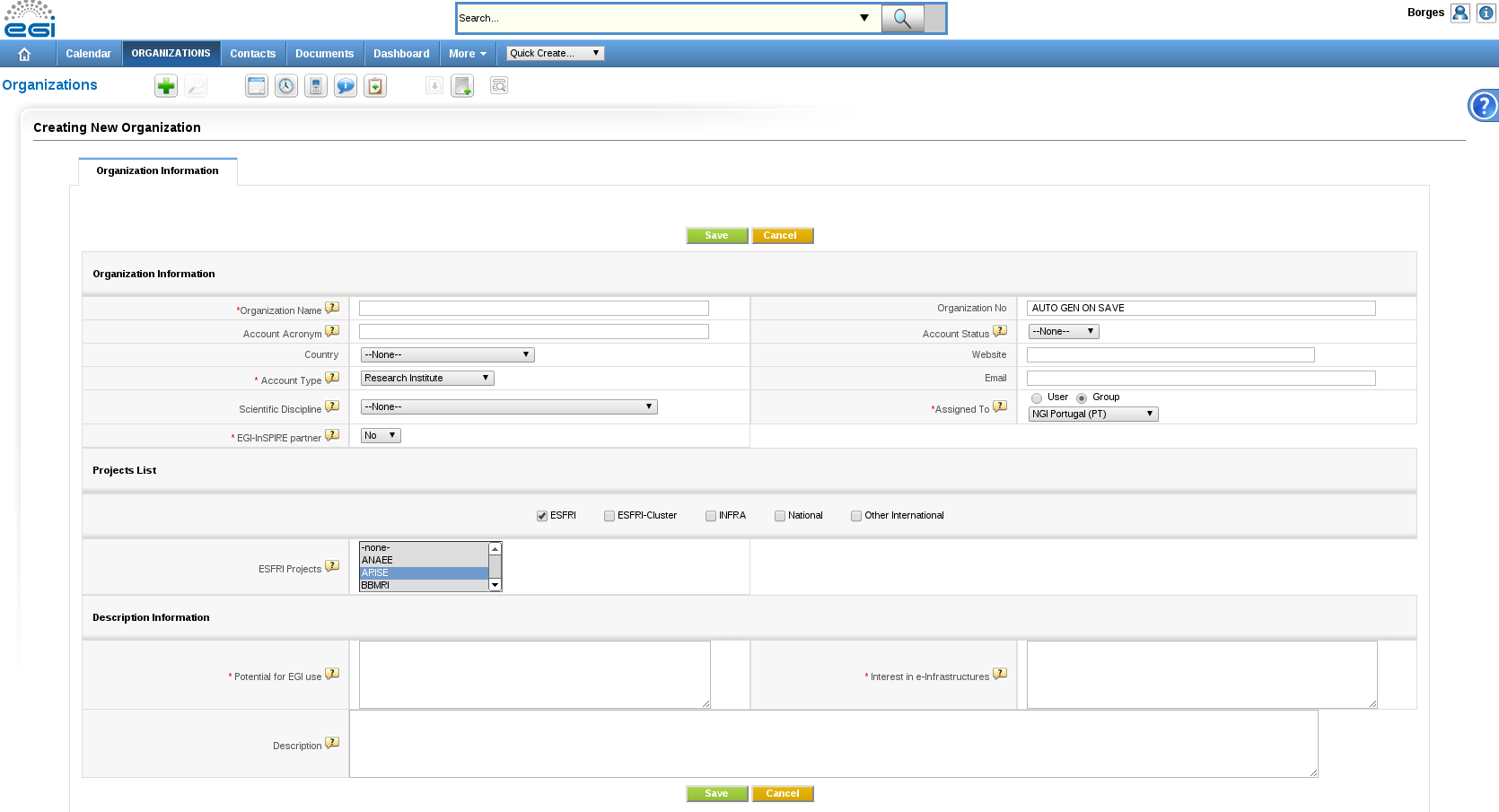 [Speaker Notes: General view for Organizations]
WORKING WITH CRM –CREATING ORGANIZATIONS
Capture the organization needs and objectives 
“Potential for EGI”
What does the organization tries to achieve?
How could EGI contribute to help the organization?
What benefit could this bring to the organization?
“Interest in e-infrastructures”:
What services does the Project or Institute need from EGI?
 Are these EGI services already available, or should they be developed? 
Is there a need to involve other NGIs into the support process (e.g. to develop and/or to provide the demanded services)? If yes, then clarify the type of involvement.
64
WORKING WITH CRM –CREATING ORGANIZATIONS
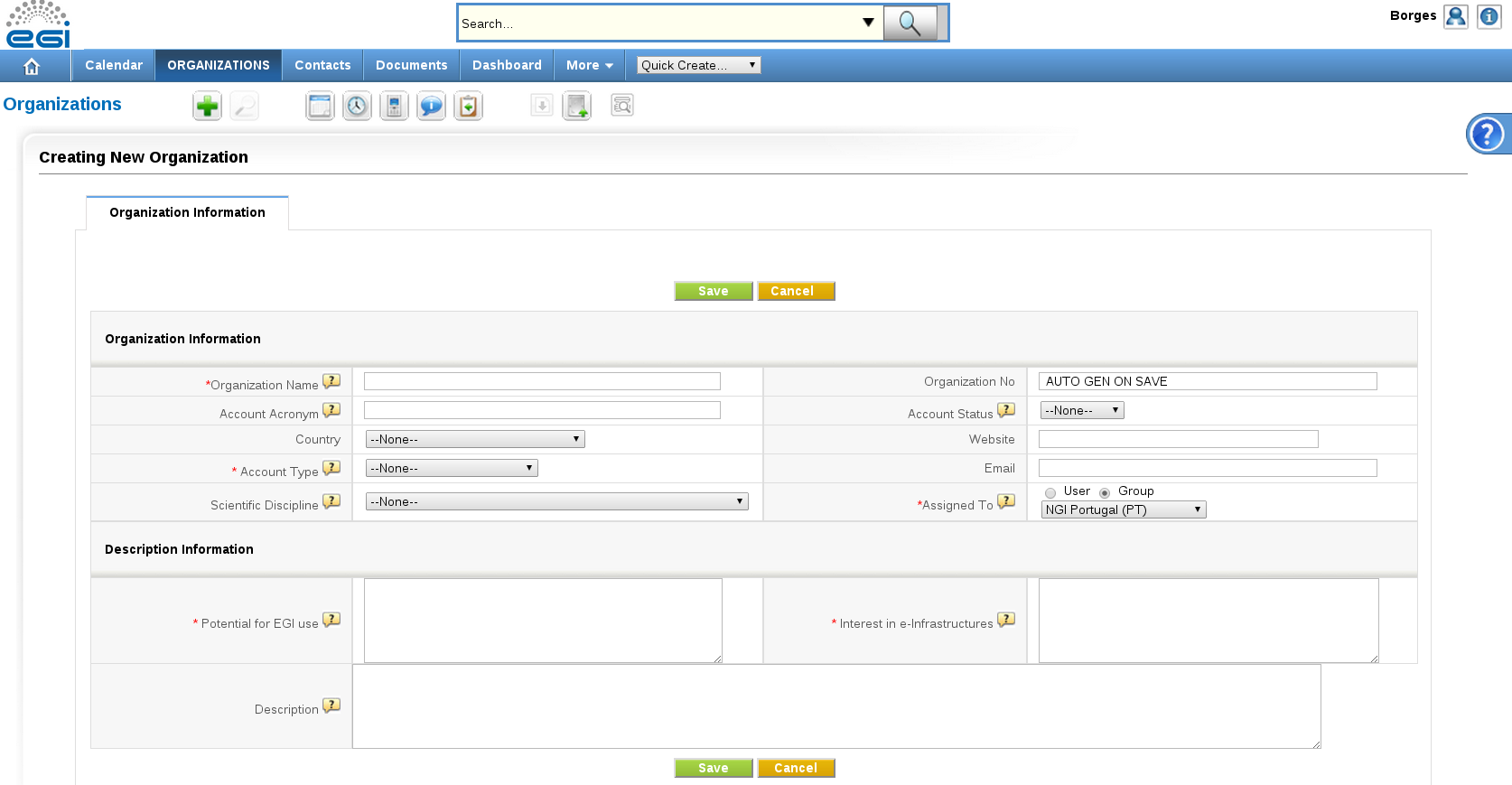 Capture of Needs
65
[Speaker Notes: General view for Organizations]
WORKING WITH CRM - CONTACTS
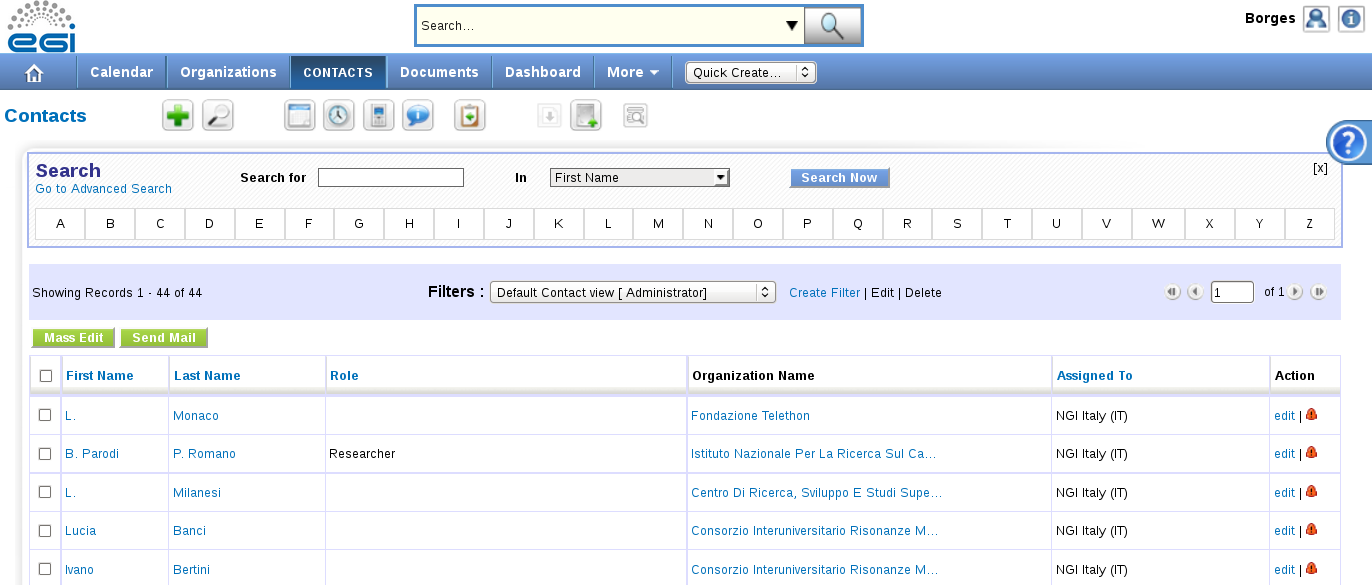 Similar activities as for Organizations
Listing, Filtering, Sorting, Searching, Browsing, Creating, …
66
[Speaker Notes: General view for Contacts]
WORKING WITH CRM – CREATING CONTACTS
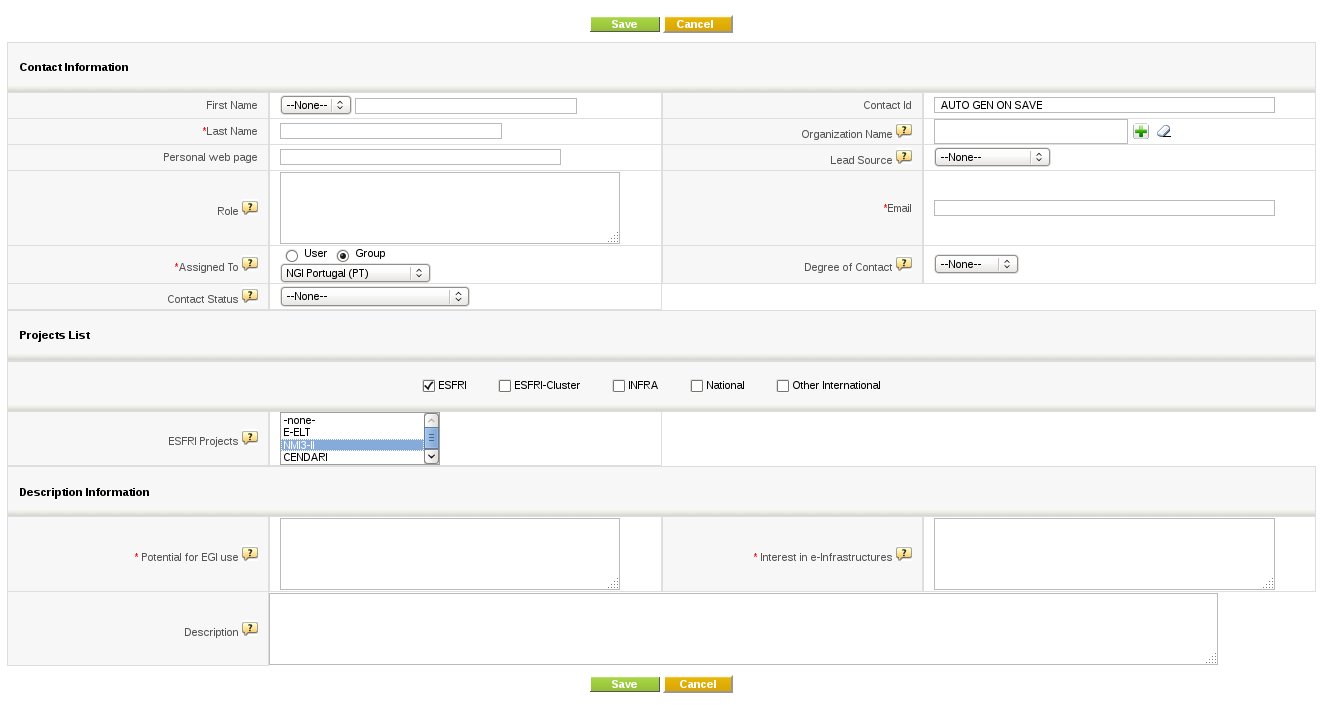 67
[Speaker Notes: General view for Contacts]
WORKING WITH CRM –CREATING CONTACTS
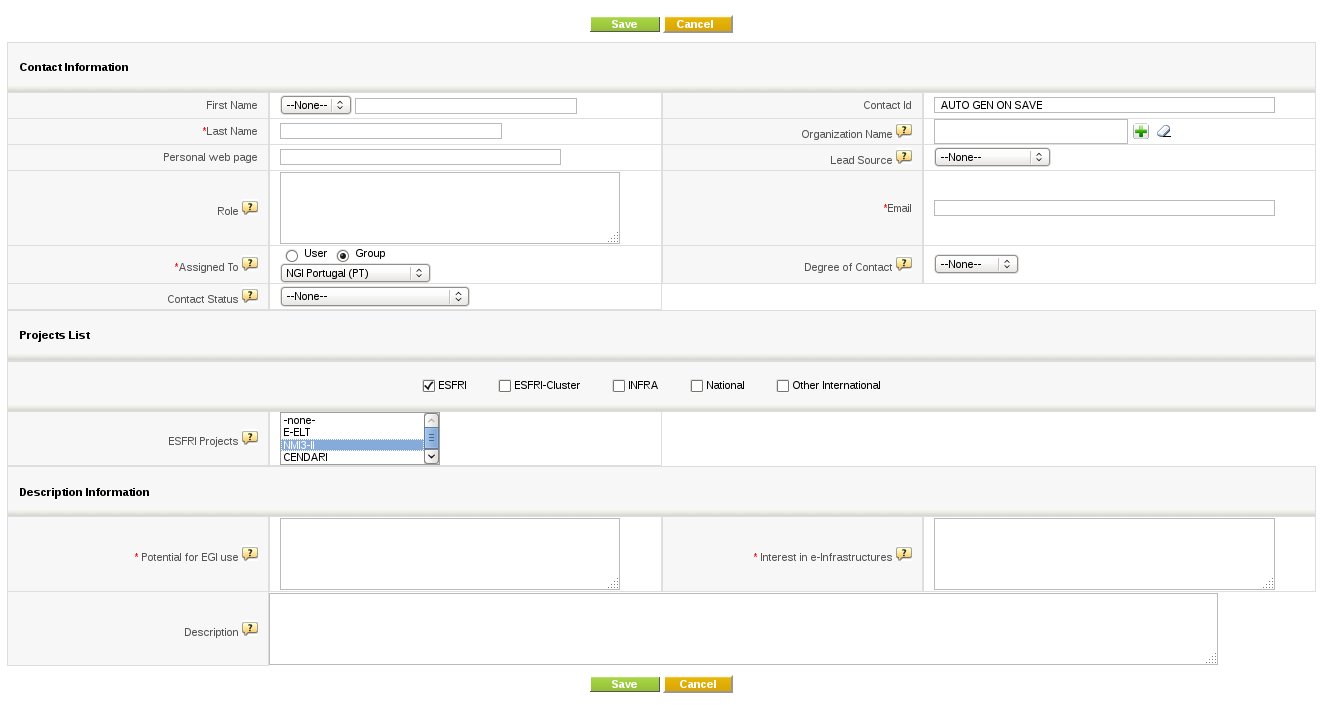 Contact Main Organization
Associated Projects
Capture of Needs
68
[Speaker Notes: General view for Contacts]
WORKING WITH CRM –EXPORT DATA IN CVS
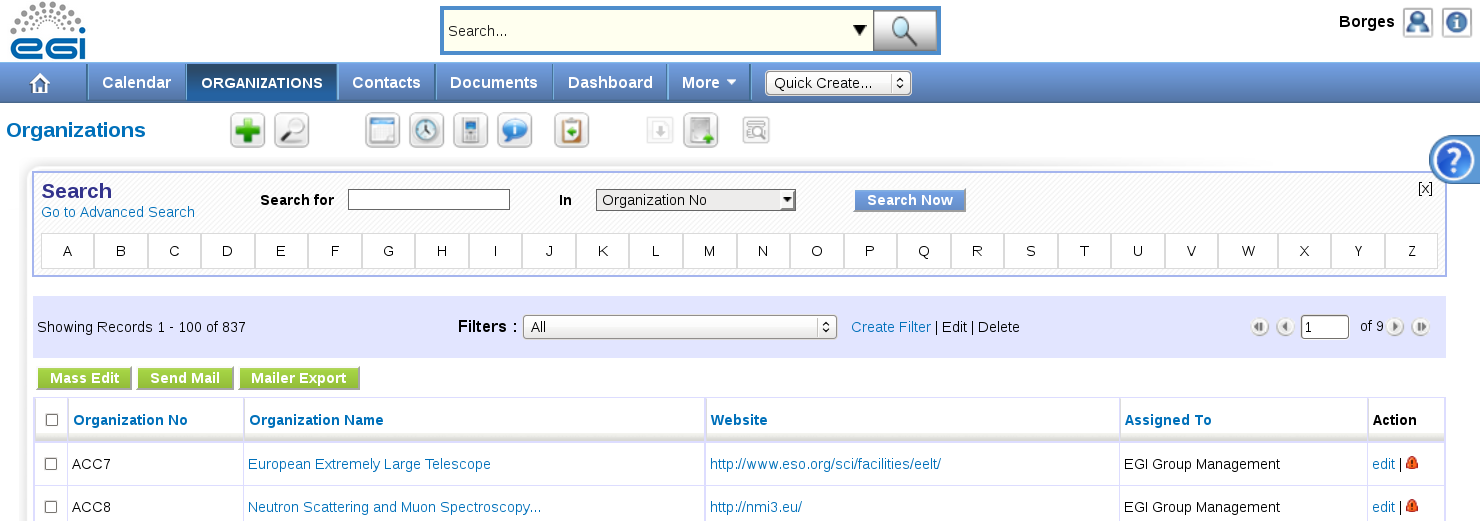 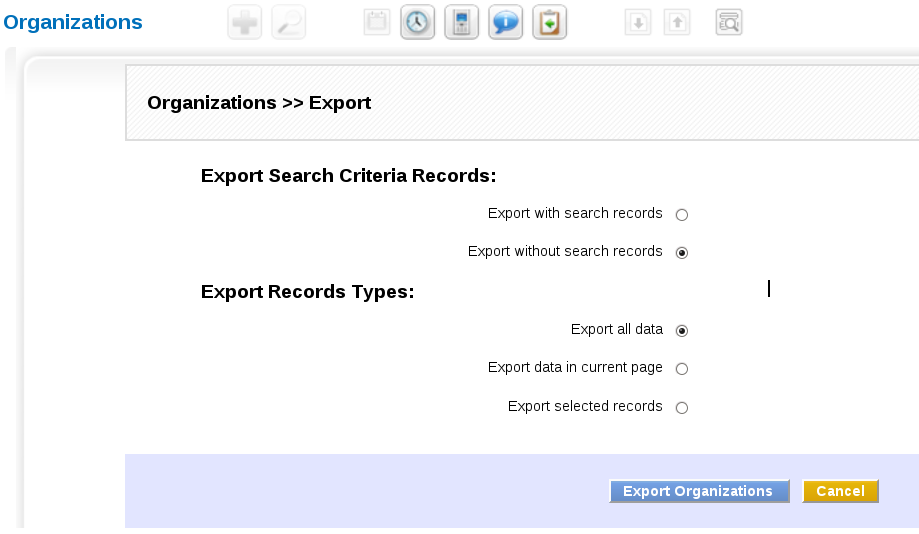 Export data as csv: 
 All data
 All data based on selection
 All data from a search
69
WORKING WITH CRM - METRICS
Metrics Portal
Activity Work performed by users from CRM groups
A user may insert records that are then assigned to a different group wrt his own group
Number of objects assigned to CRM groups

Monthly Reports Repository 
Repository for monthly CRM metrics snapshot
Broadcasted via NIL dispatch
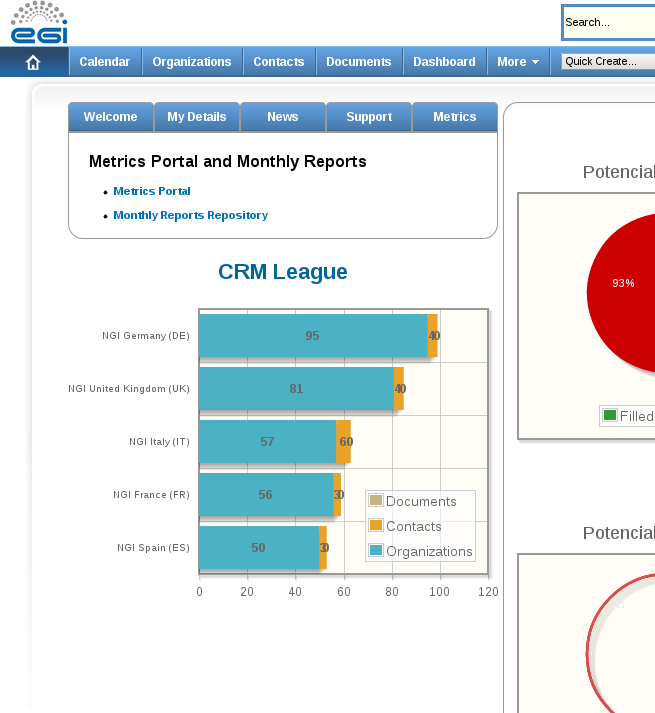 70
WORKING WITH CRM - METRICS
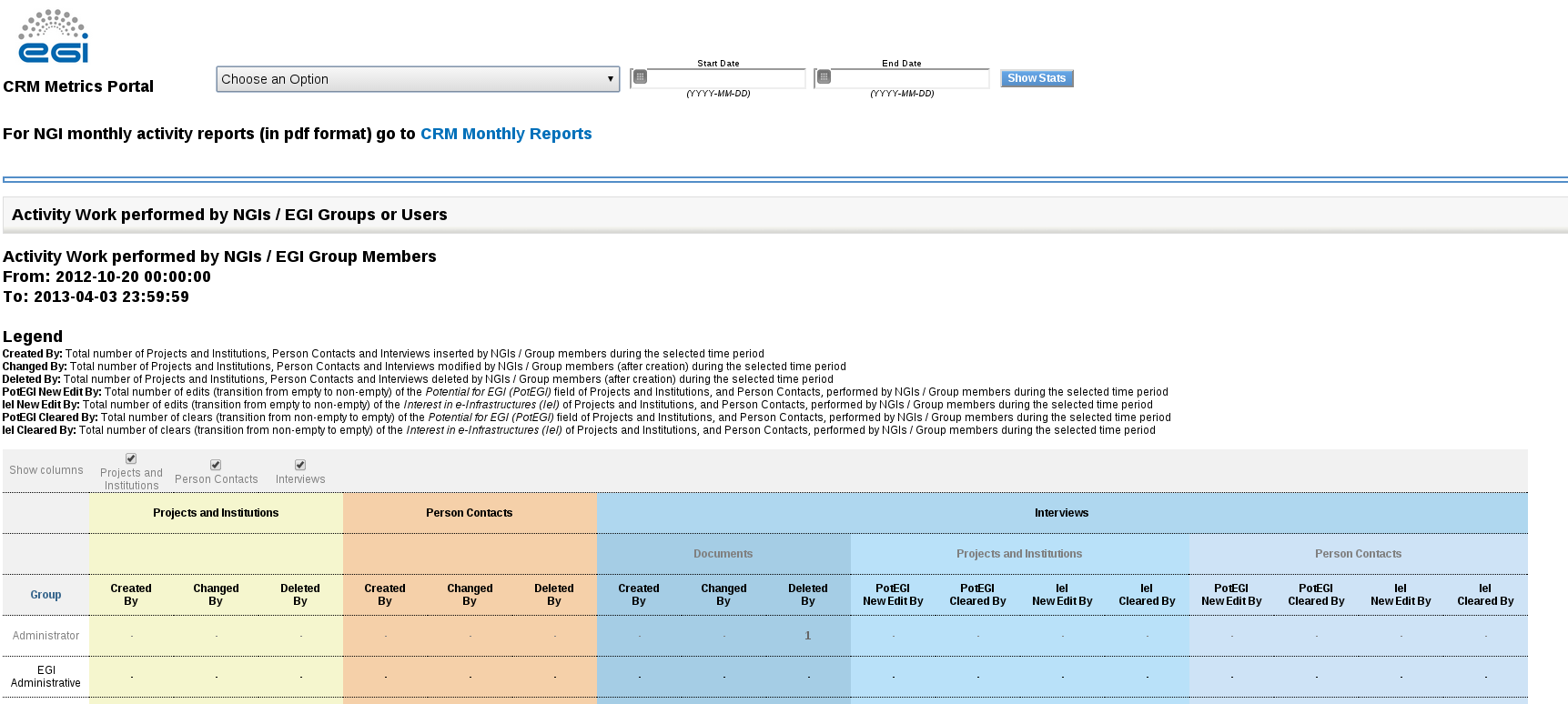 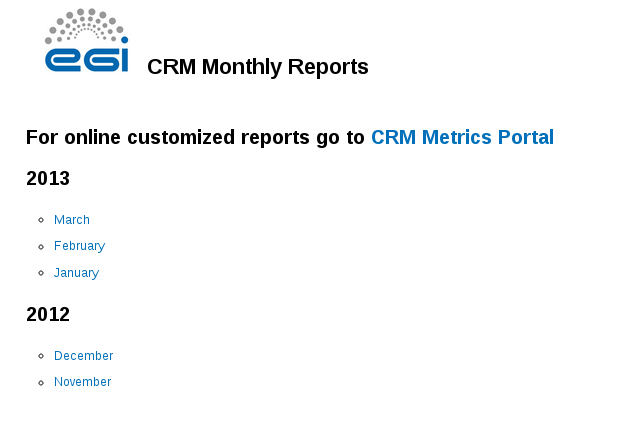 71